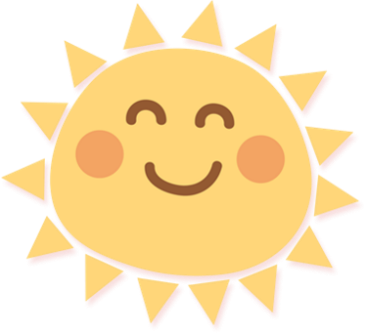 Toán
Phép cộng phân số (tt)
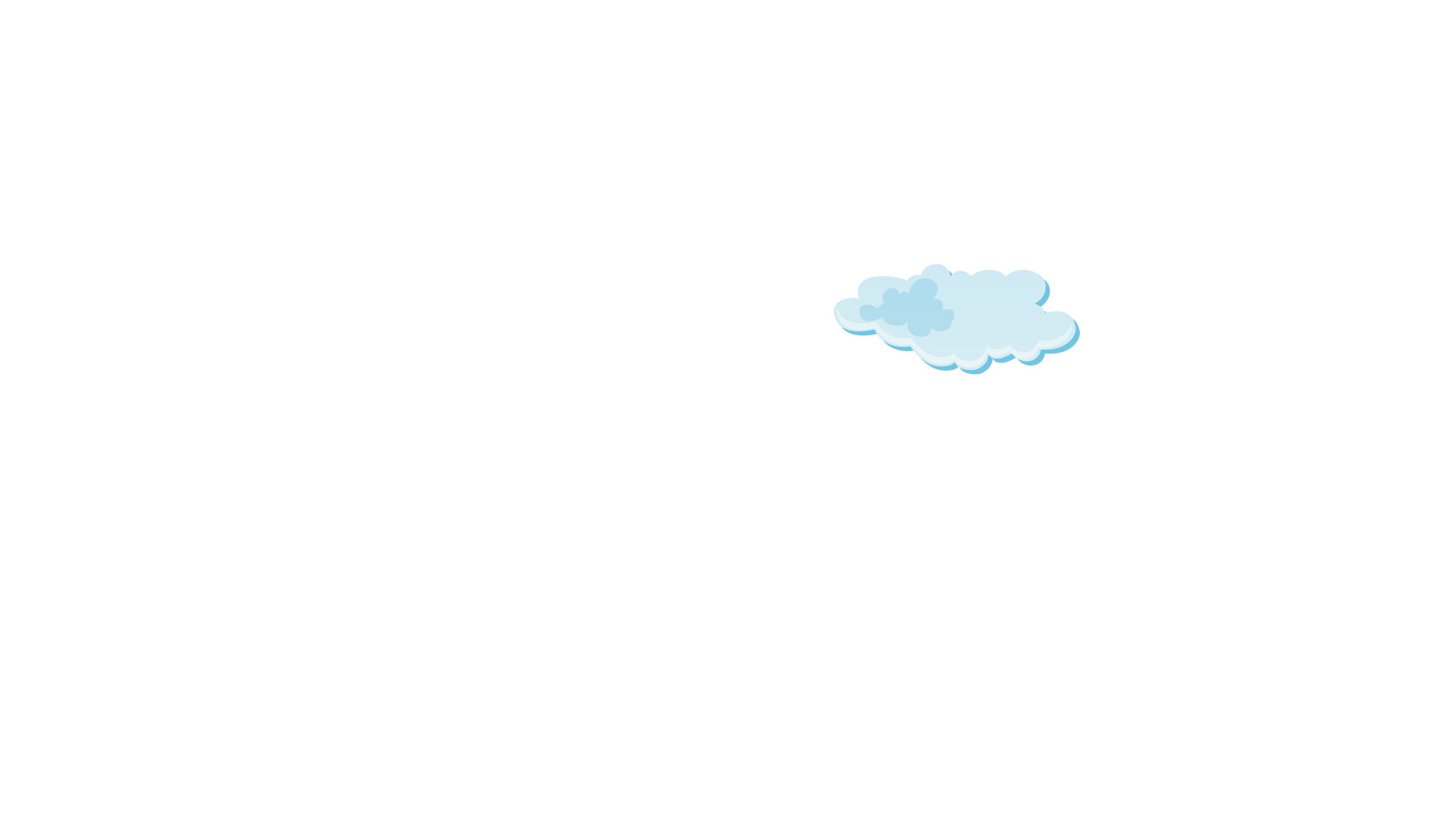 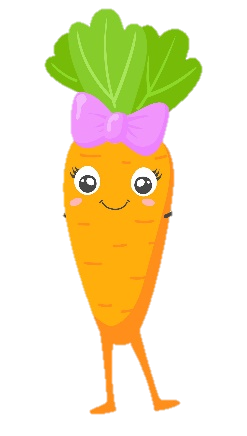 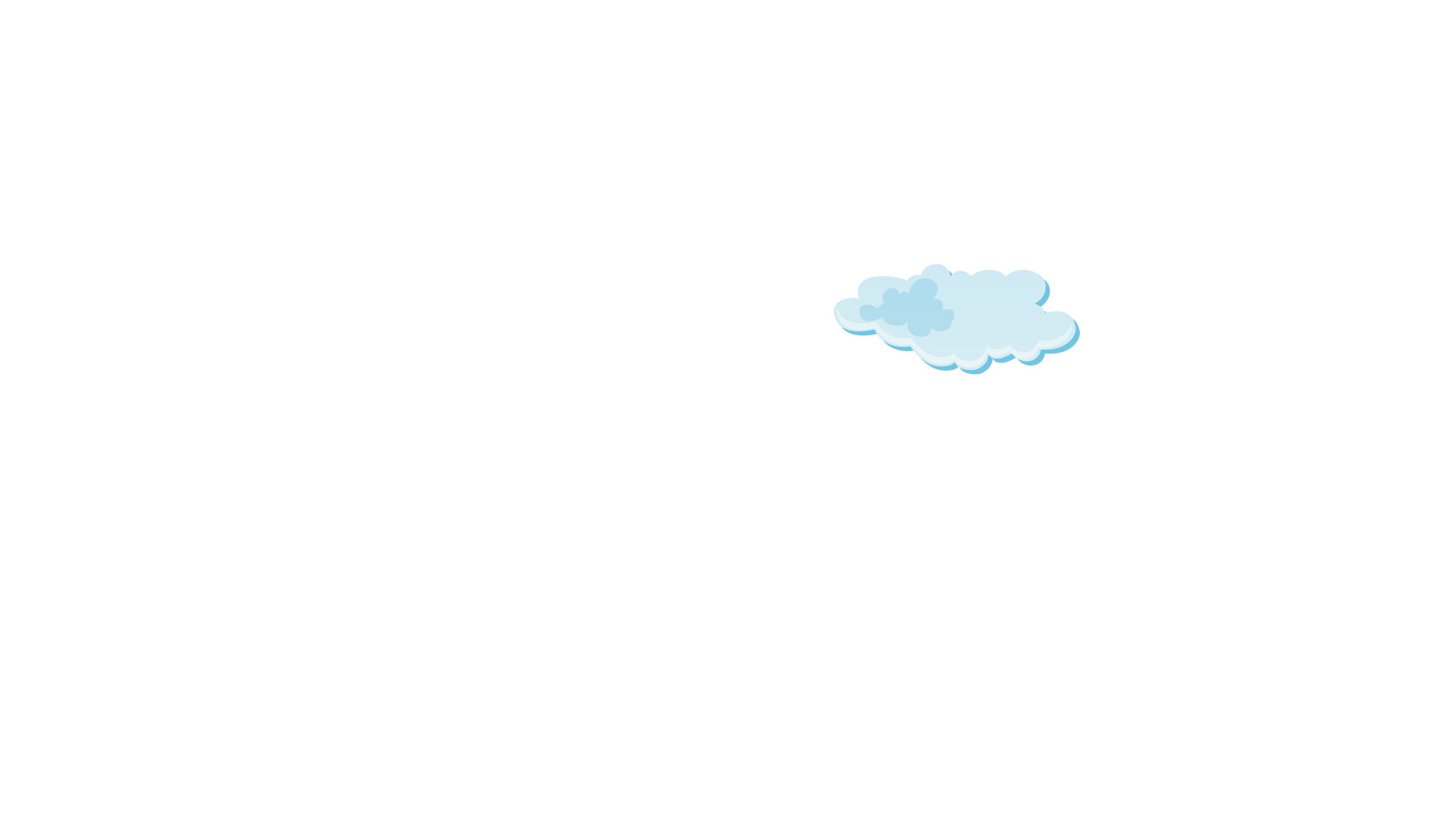 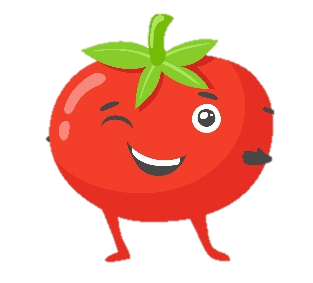 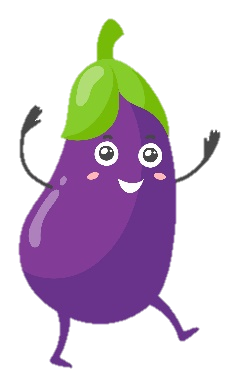 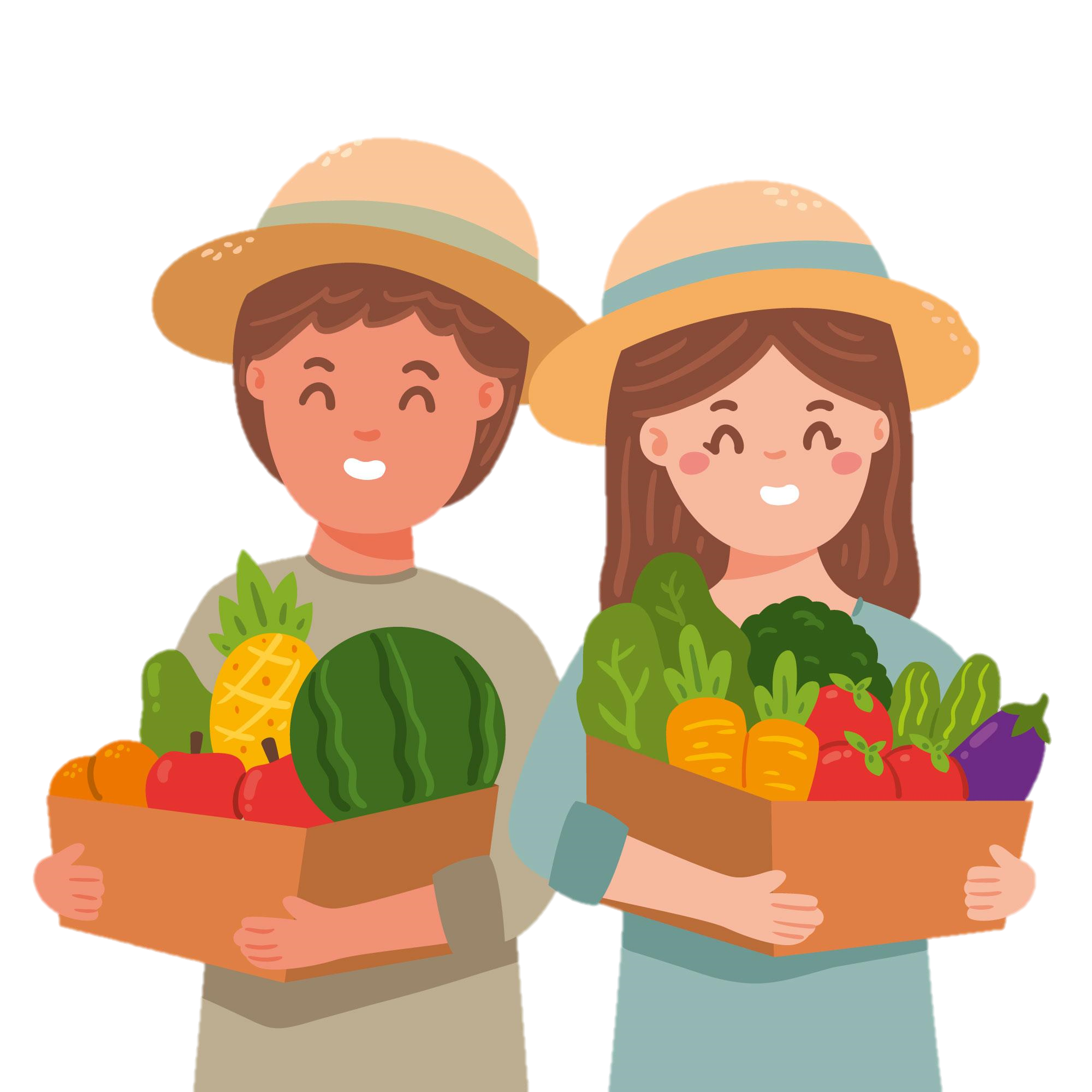 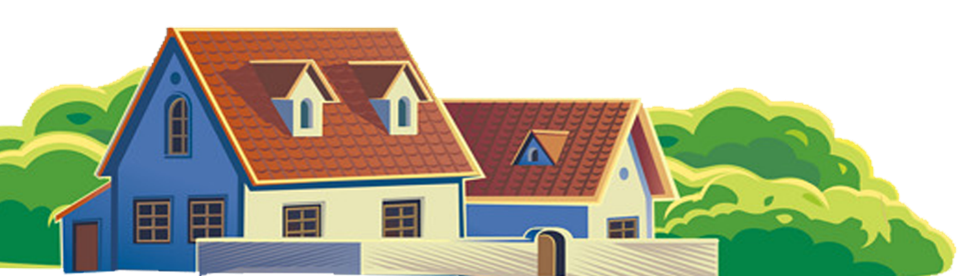 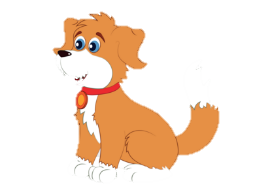 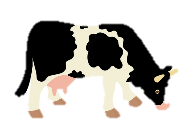 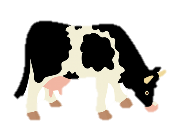 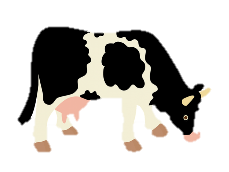 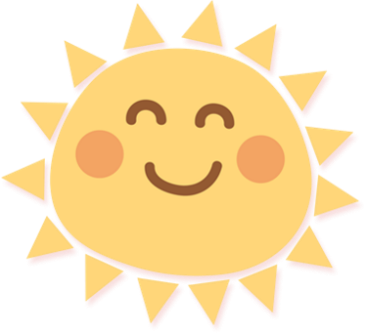 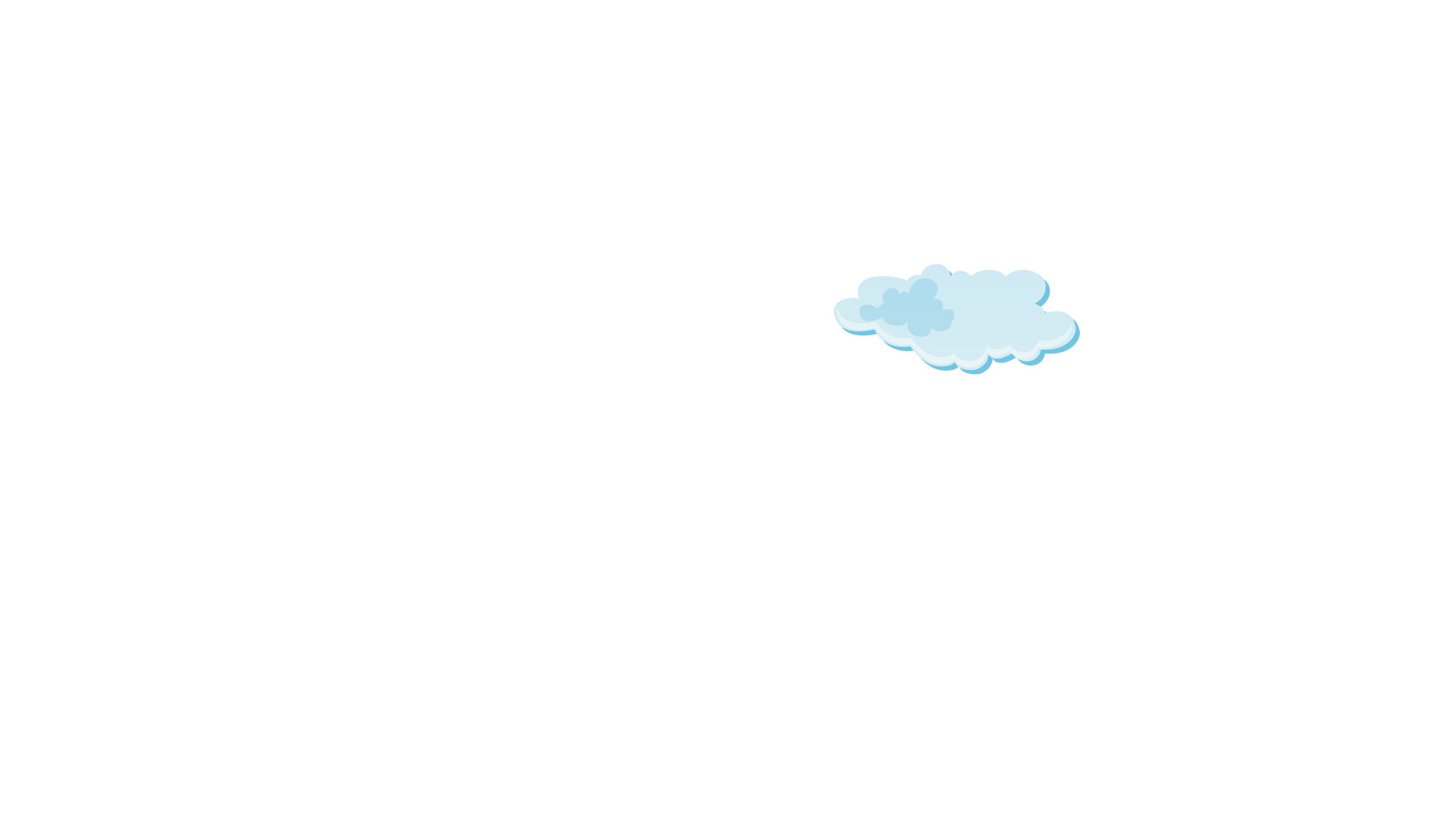 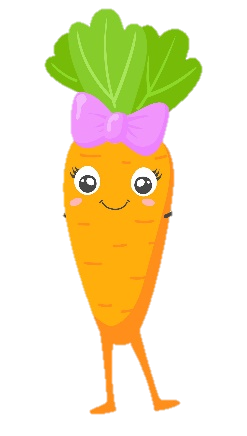 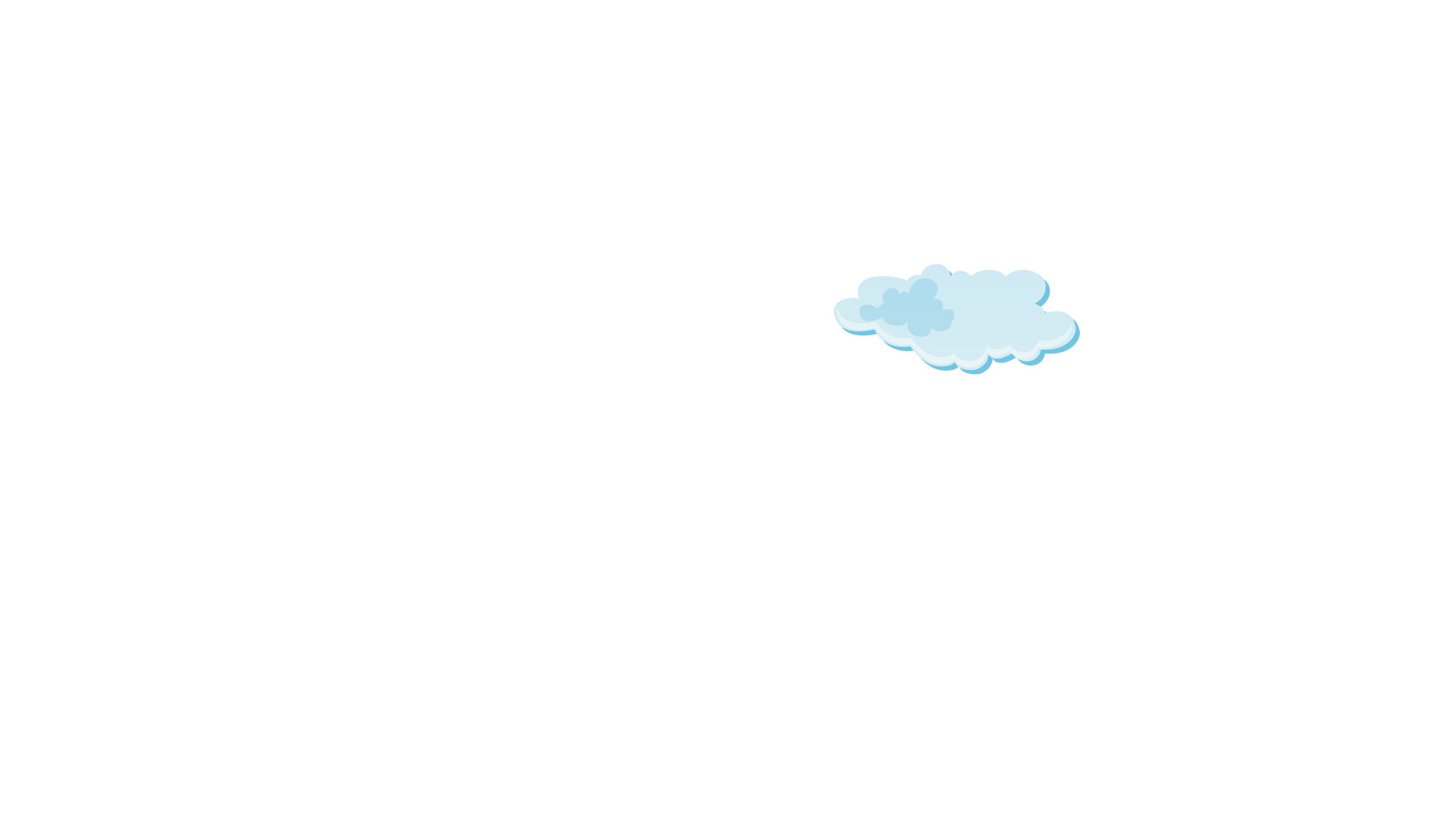 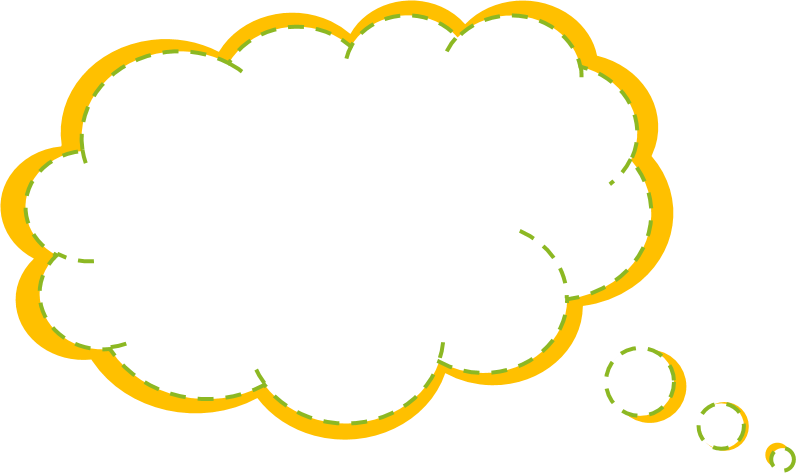 KHỞI ĐỘNG
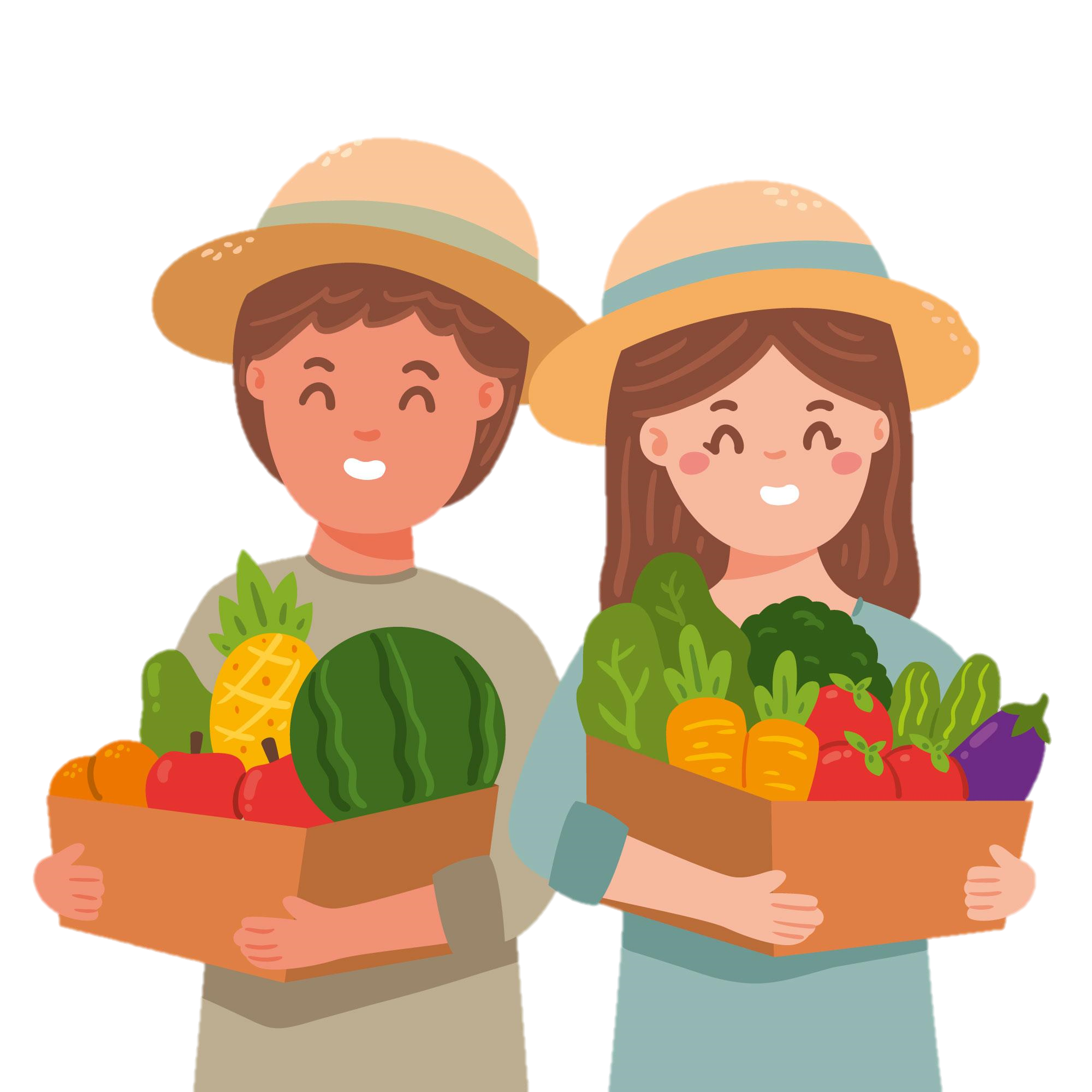 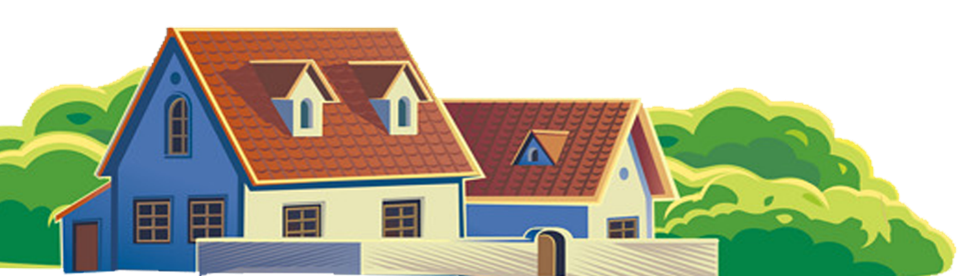 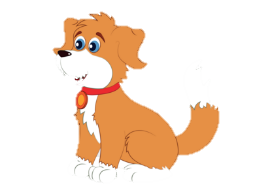 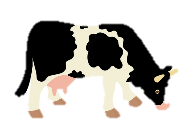 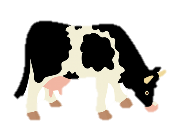 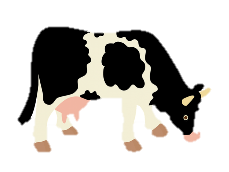 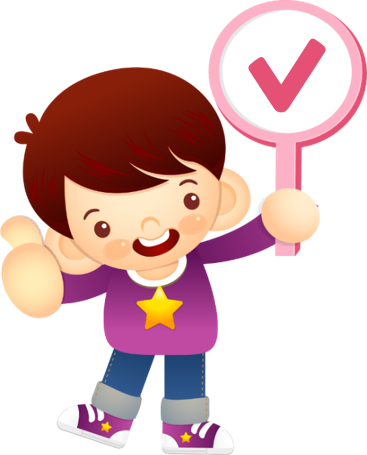 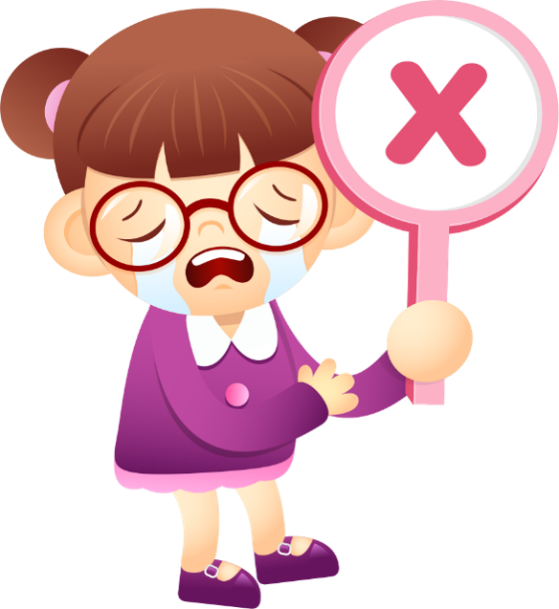 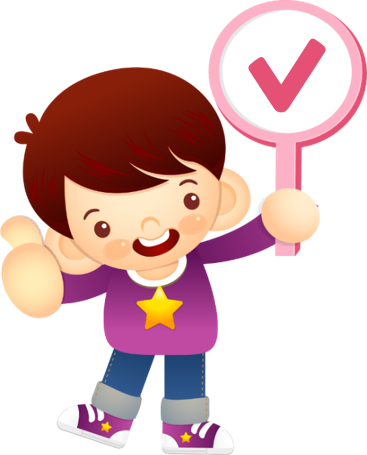 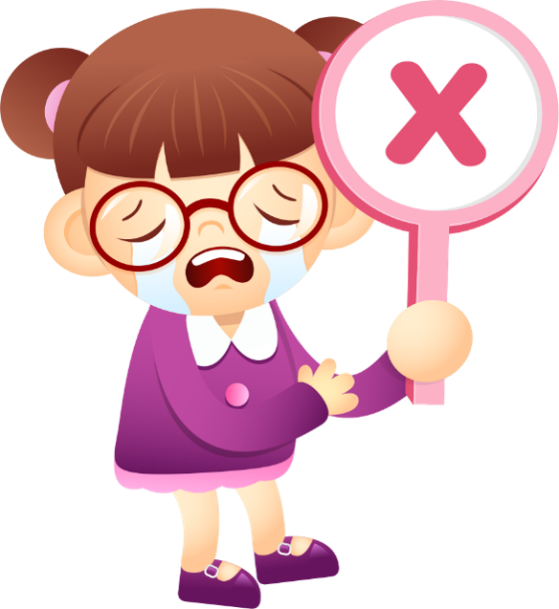 Muốn cộng hai phân số
 cùng mẫu số, ta cộng hai tử số với nhau và giữ nguyên mẫu số
Muốn cộng hai phân số 
cùng mẫu số ta làm thế nào?
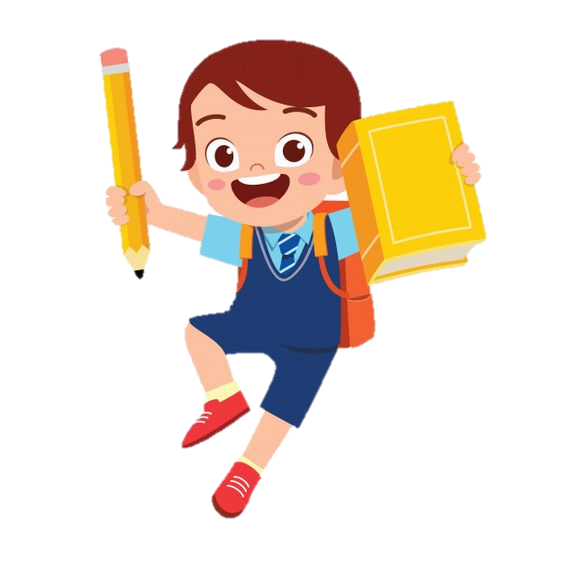 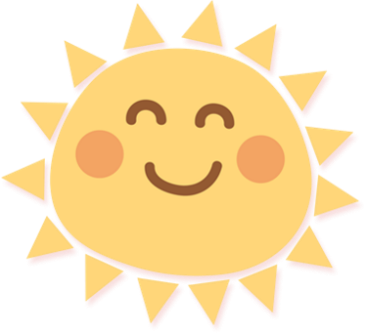 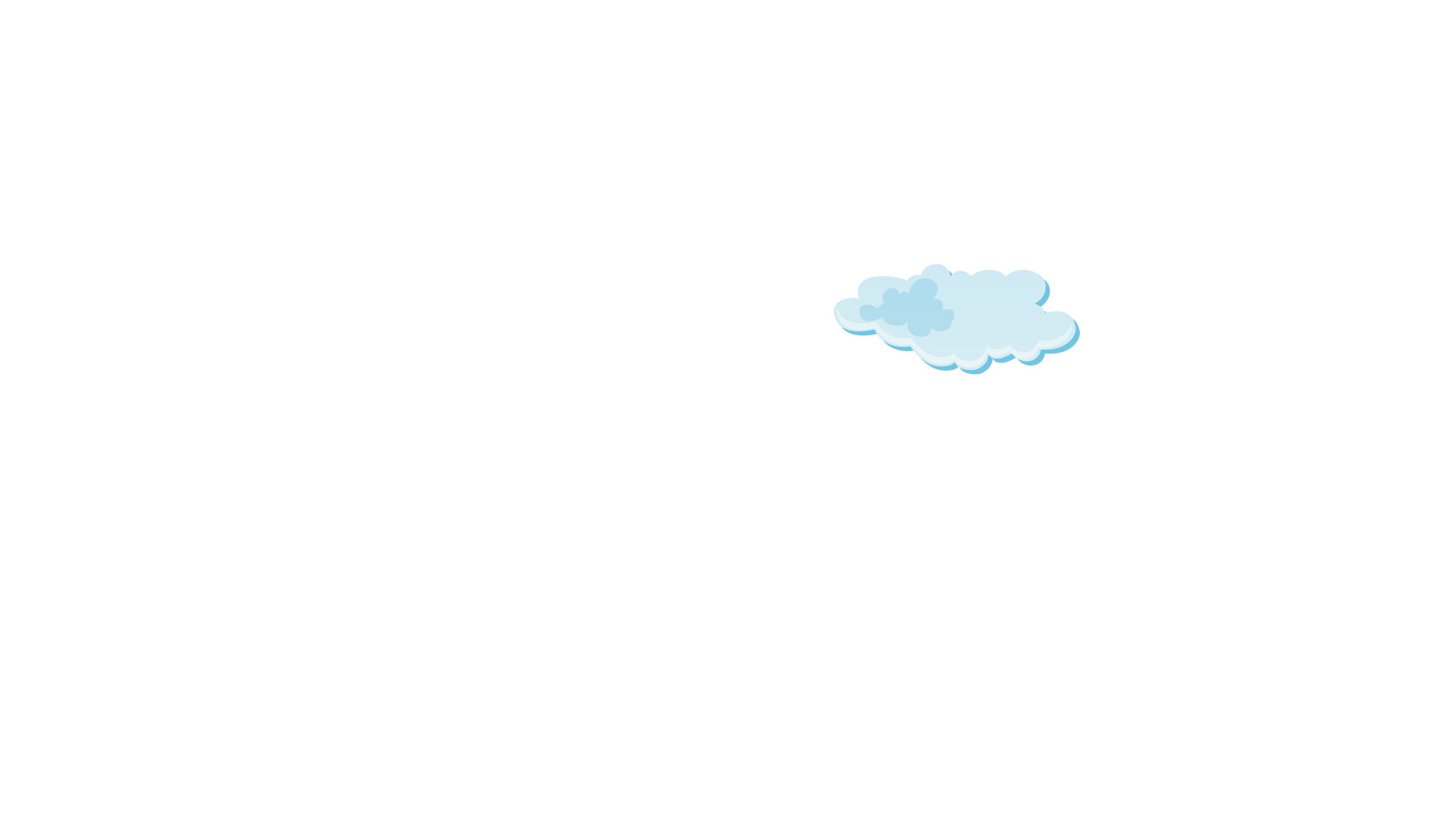 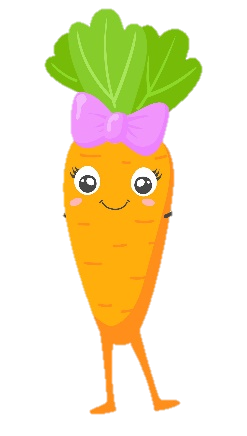 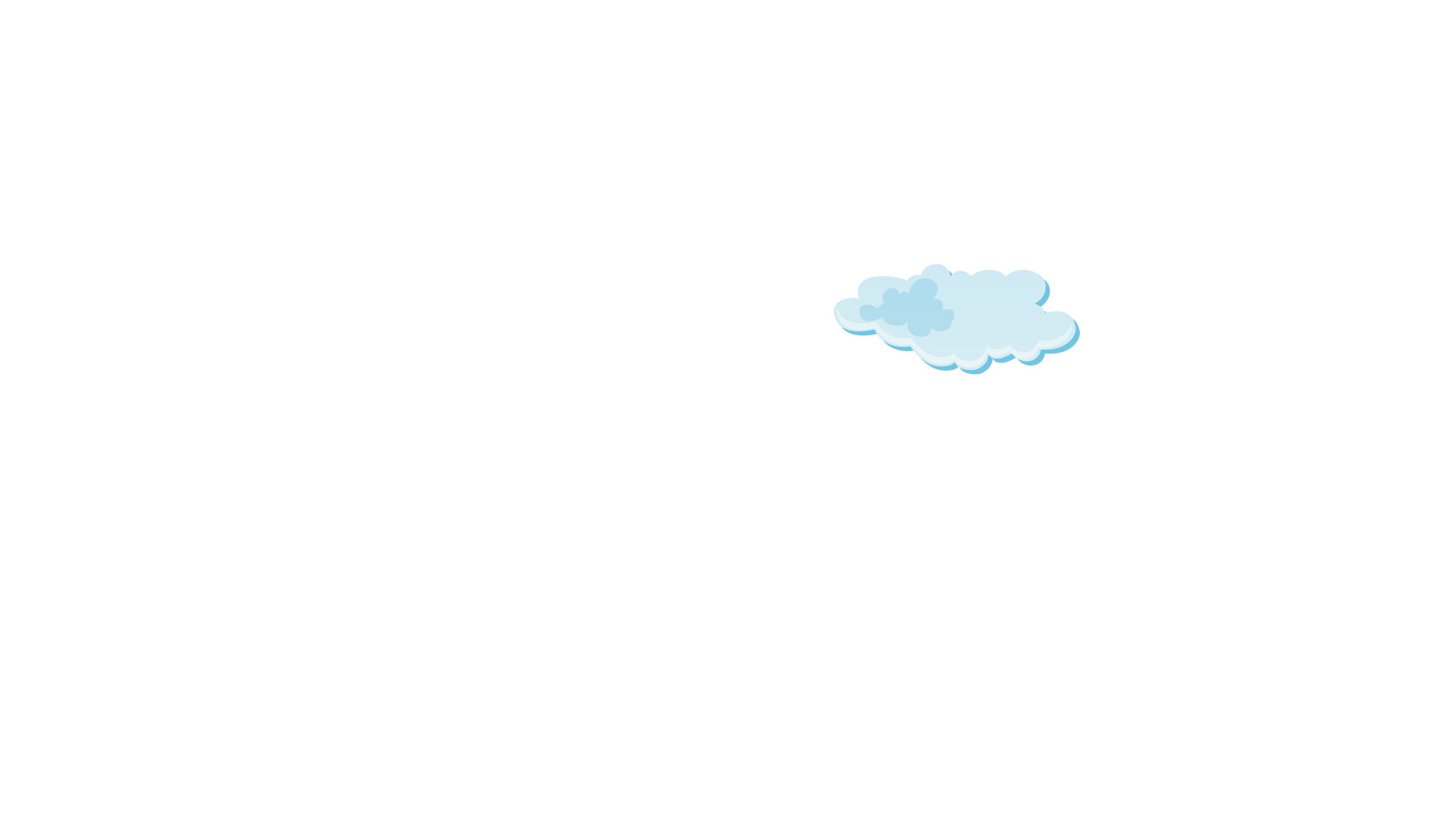 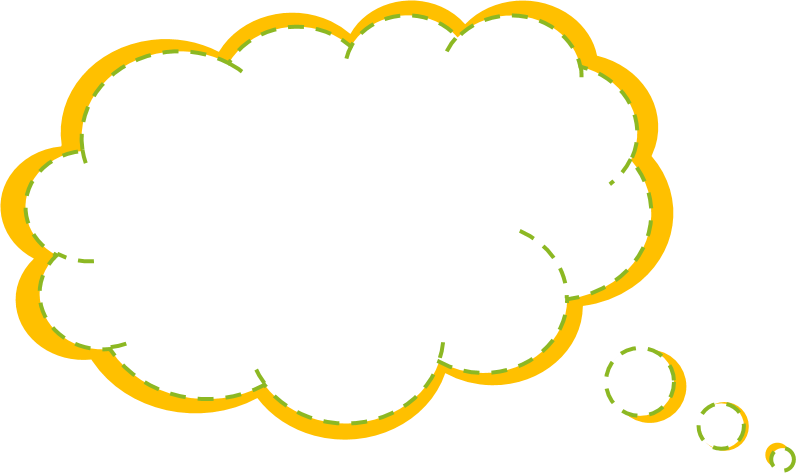 KHÁM PHÁ
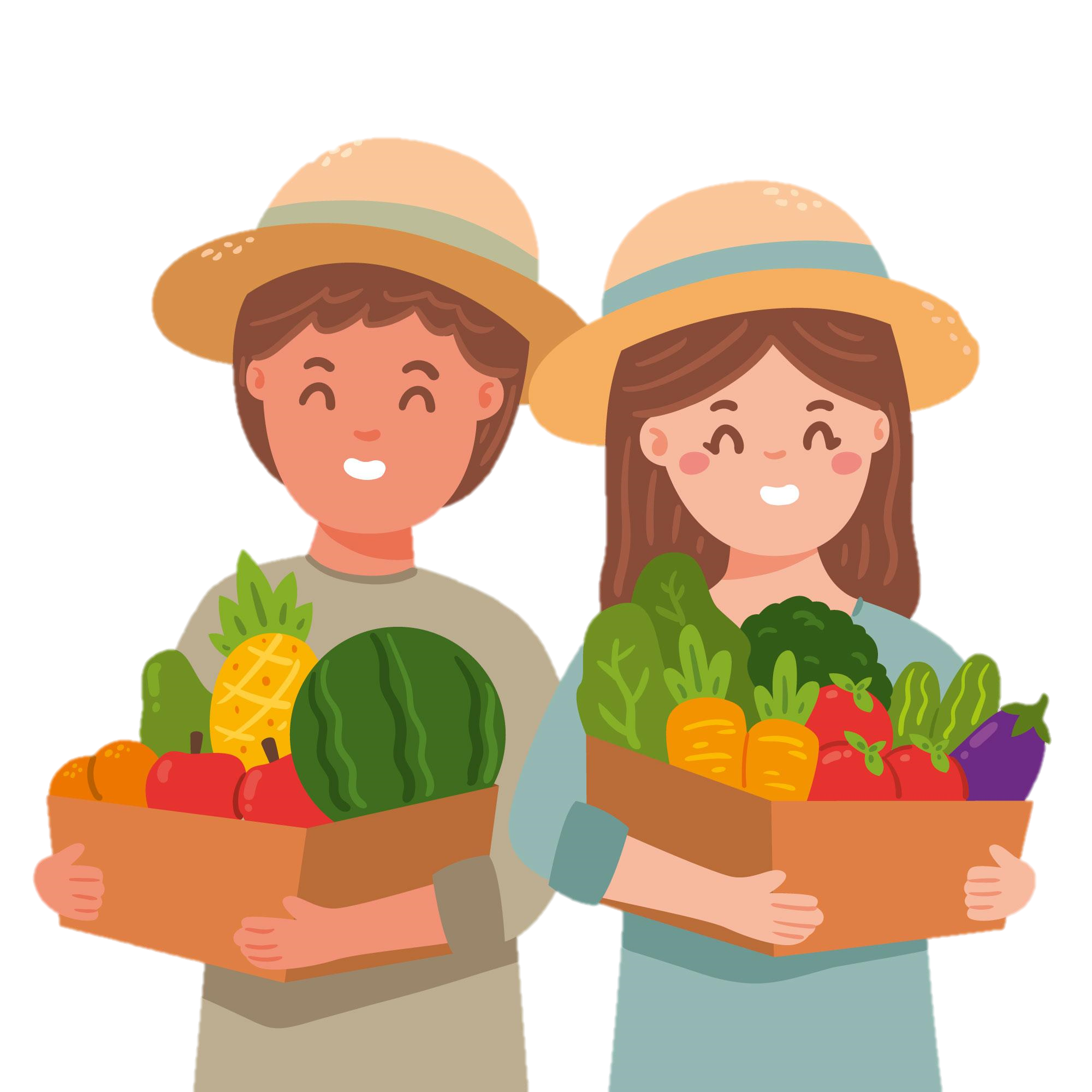 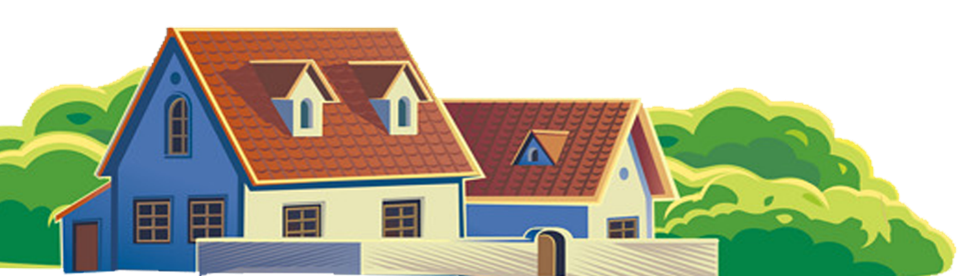 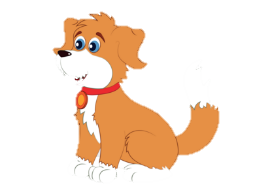 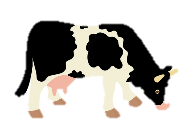 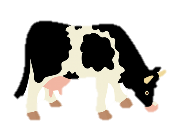 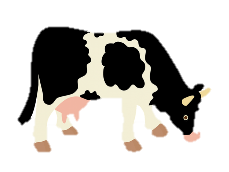 Ví dụ: Có một băng giấy, bạn Hà lấy       
băng giấy, bạn An lấy     băng giấy.
Hỏi cả hai bạn lấy bao nhiêu phần của 
băng giấy màu?
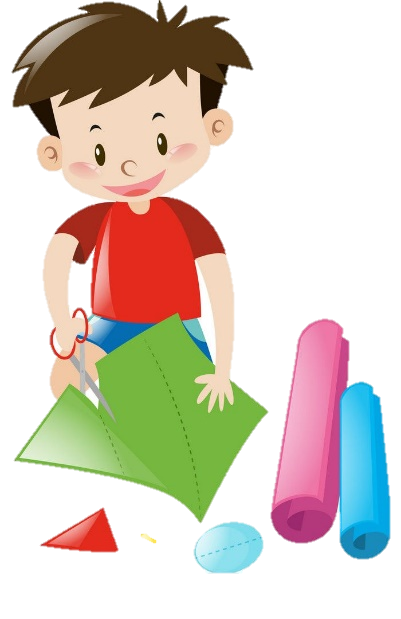 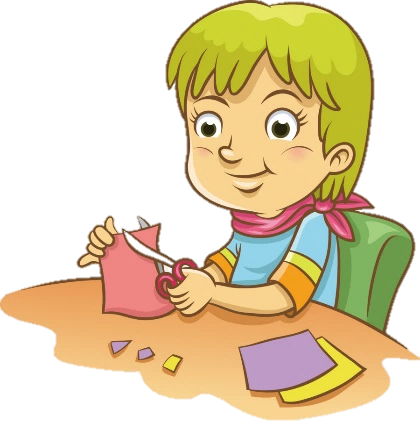 Muốn biết cả hai bạn lấy bao nhiêu 
phần của băng giấy ta làm thế nào?
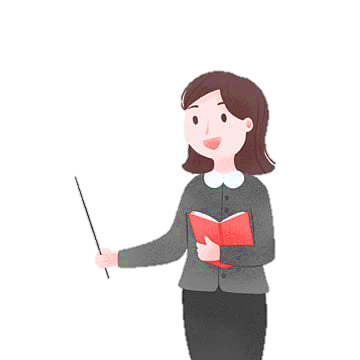 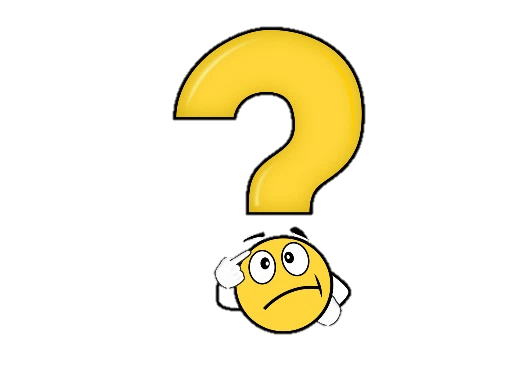 =
+
Ta có thể làm như sau:
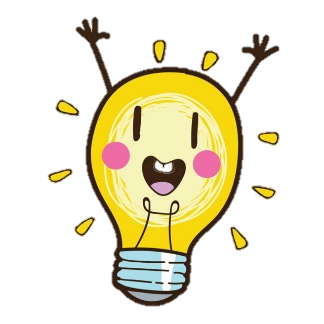 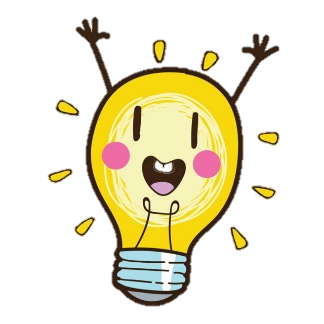 Quy đồng mẫu số hai phân số
Cộng hai phân số cùng mẫu
;
Các bước cộng hai phân số khác mẫu:
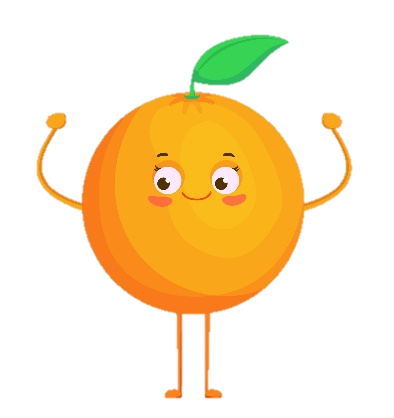 Bước 1: Quy đồng mẫu số hai phân số
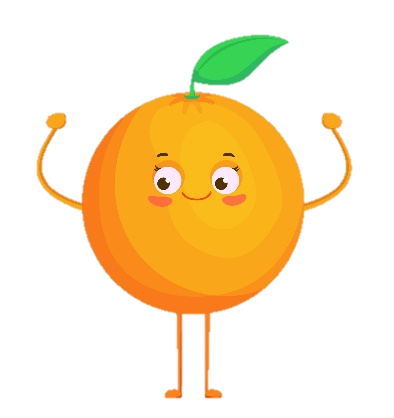 Bước 2: Cộng hai phân số cùng mẫu
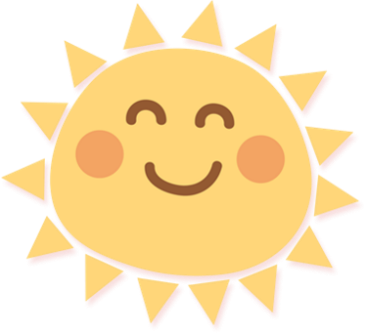 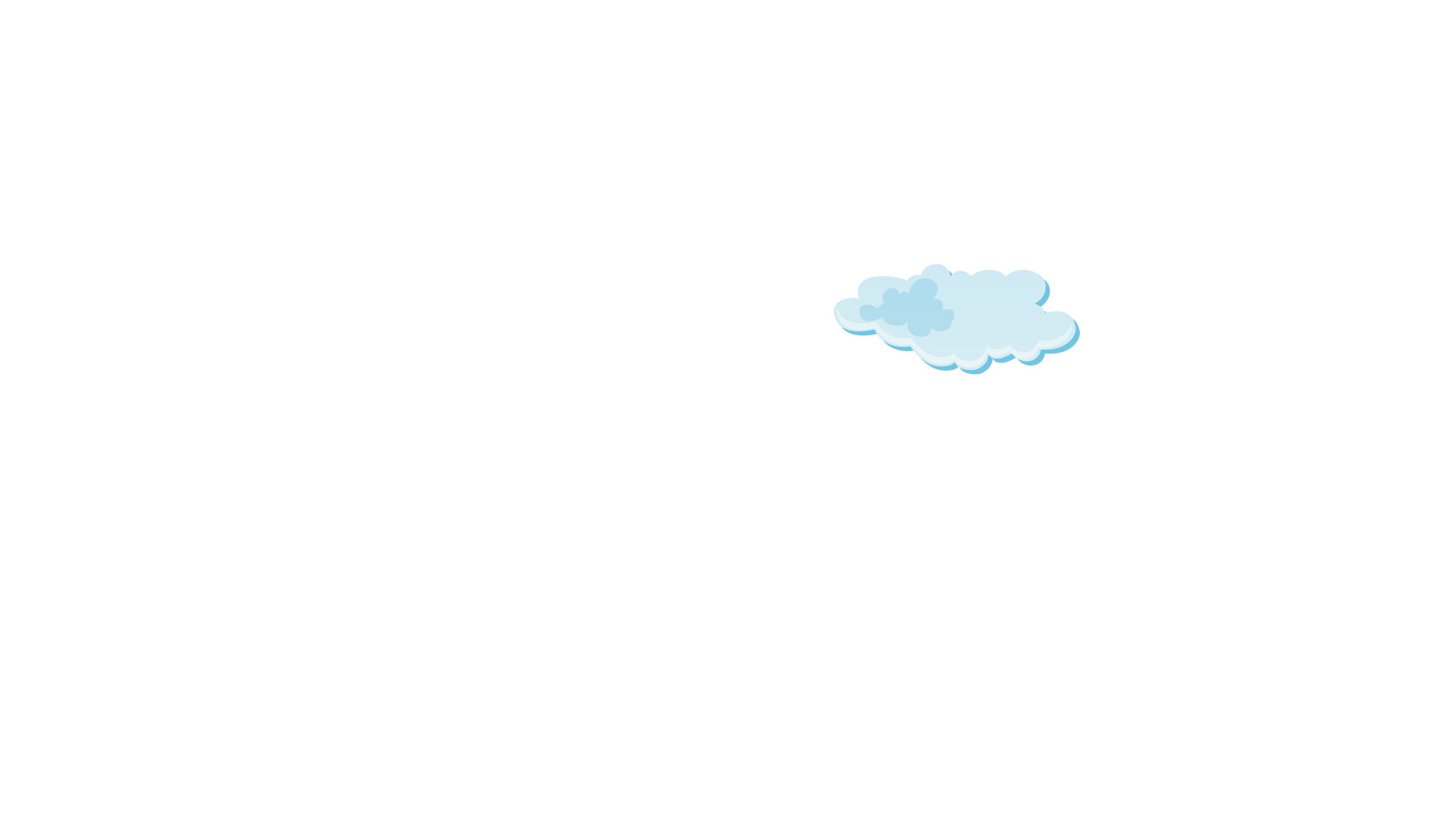 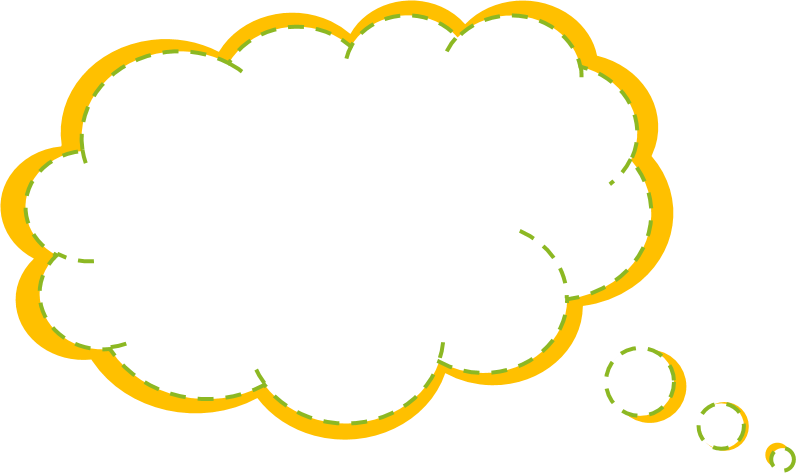 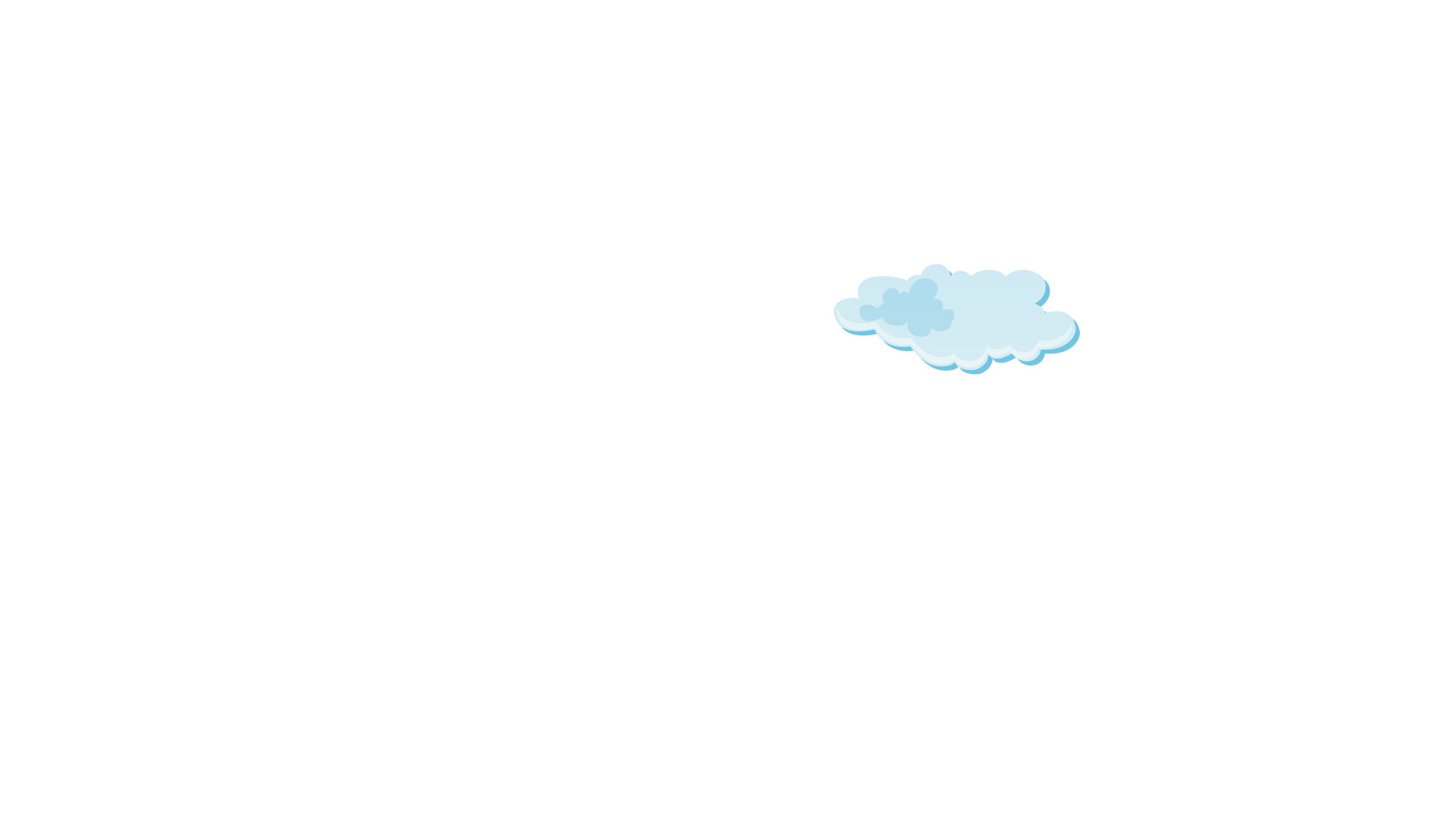 Ghi nhớ
Muốn cộng hai phân số khác mẫu số, ta quy đồng mẫu số hai phân số, rồi cộng hai phân số đó
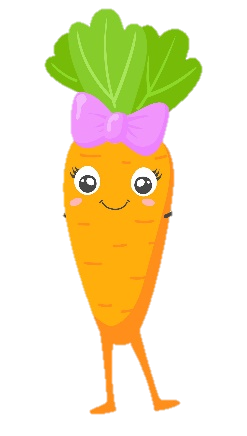 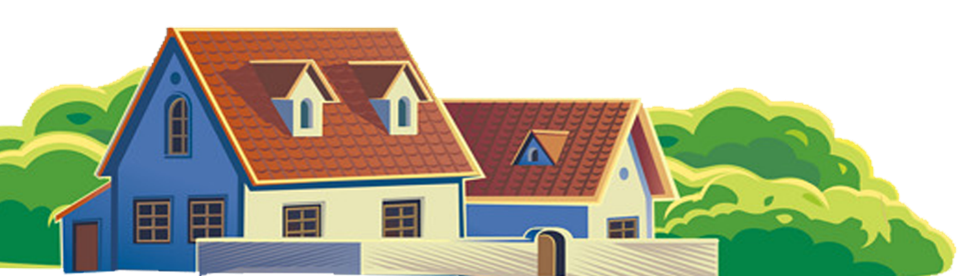 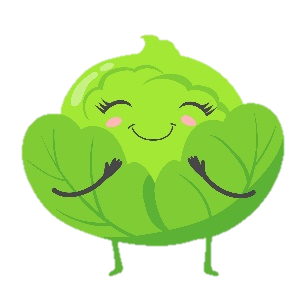 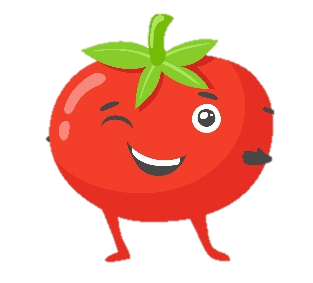 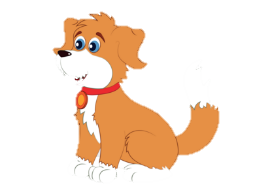 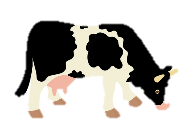 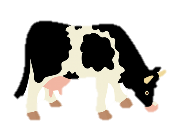 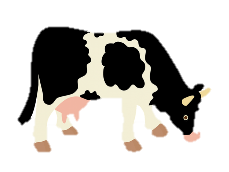 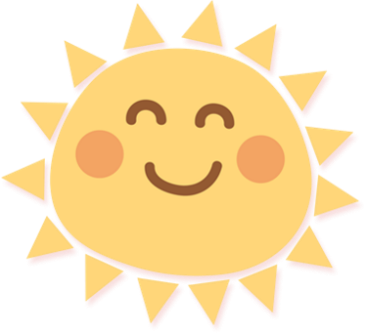 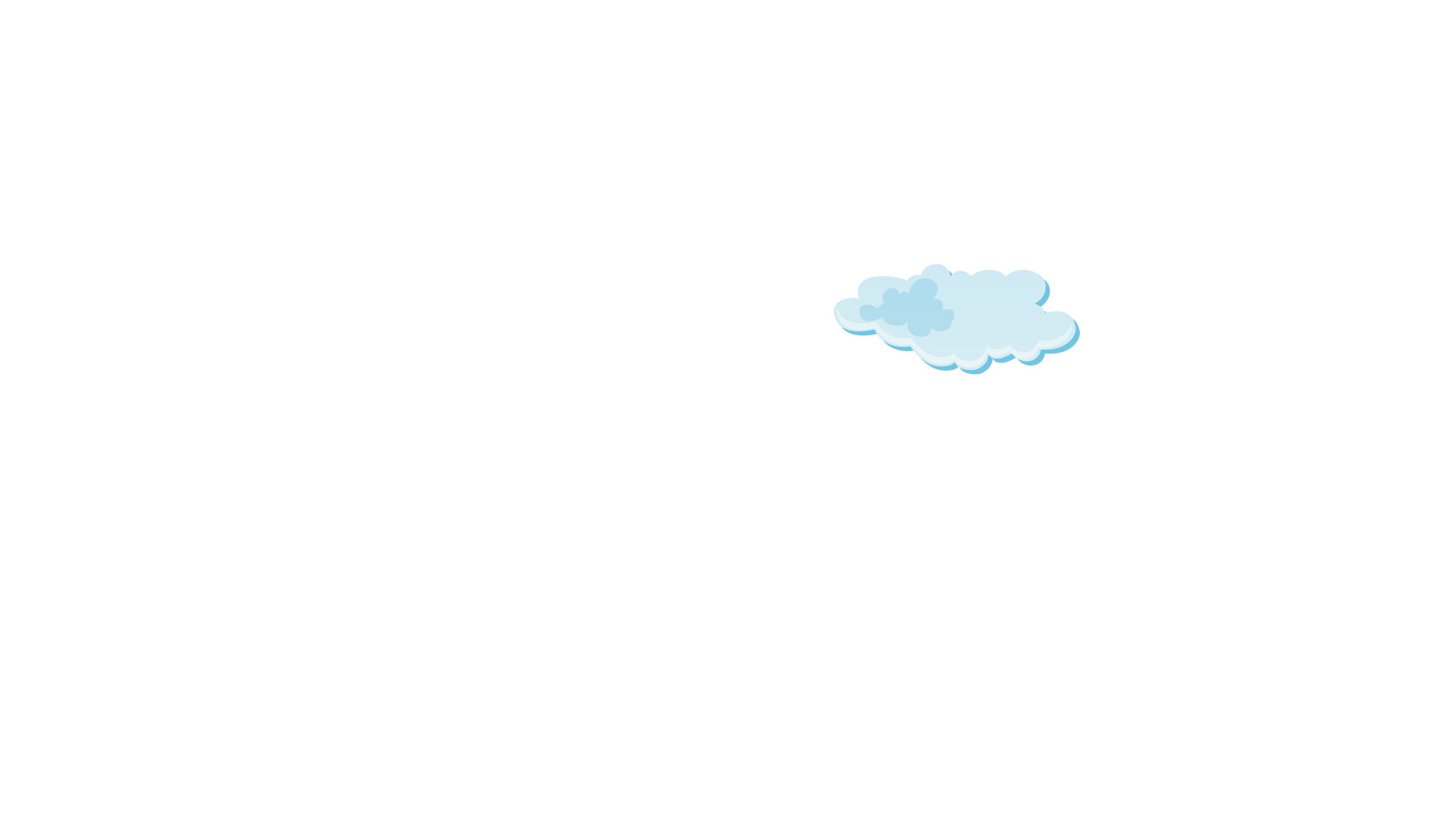 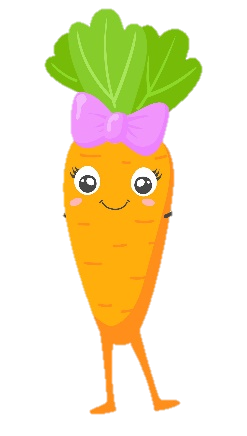 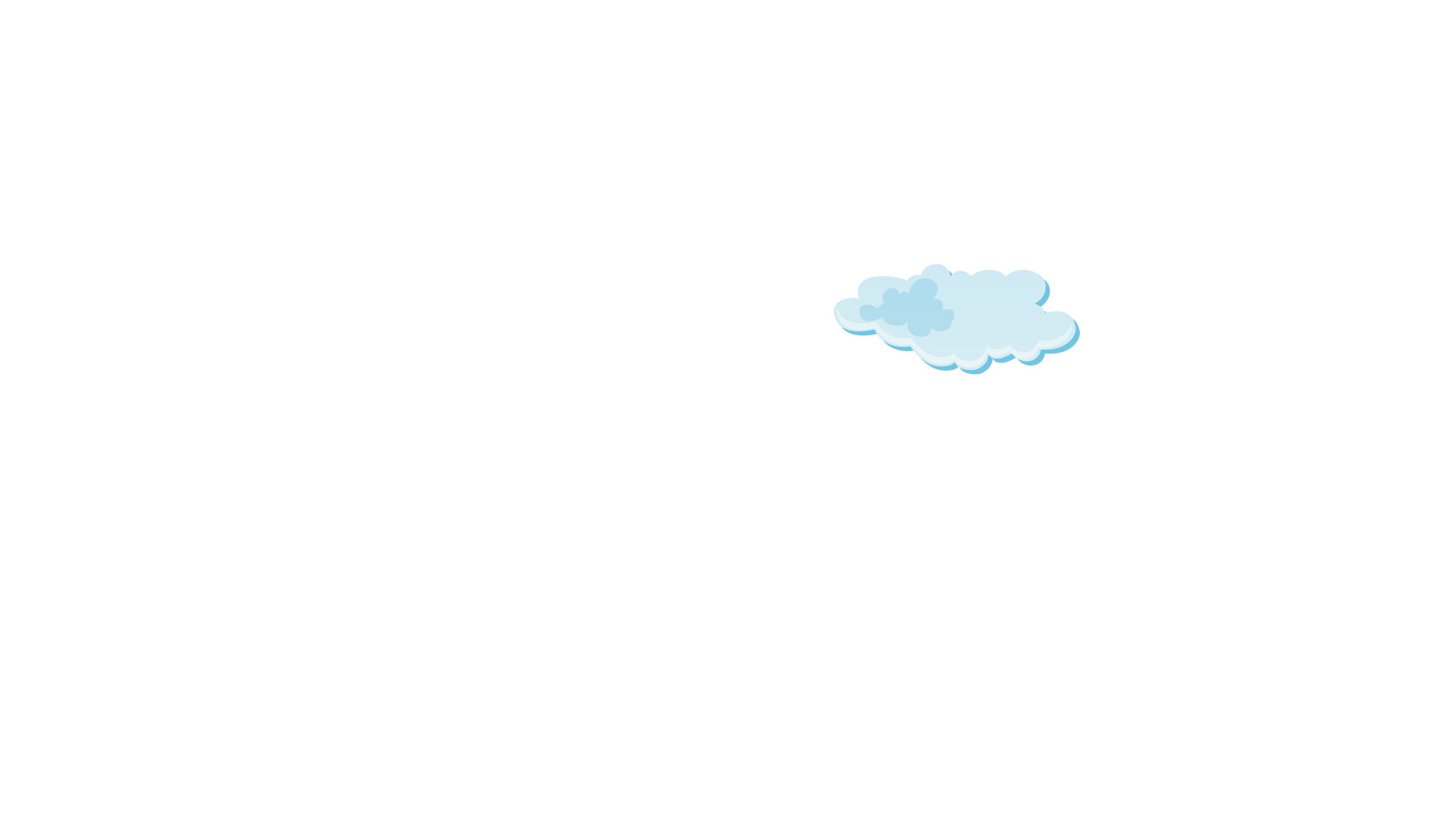 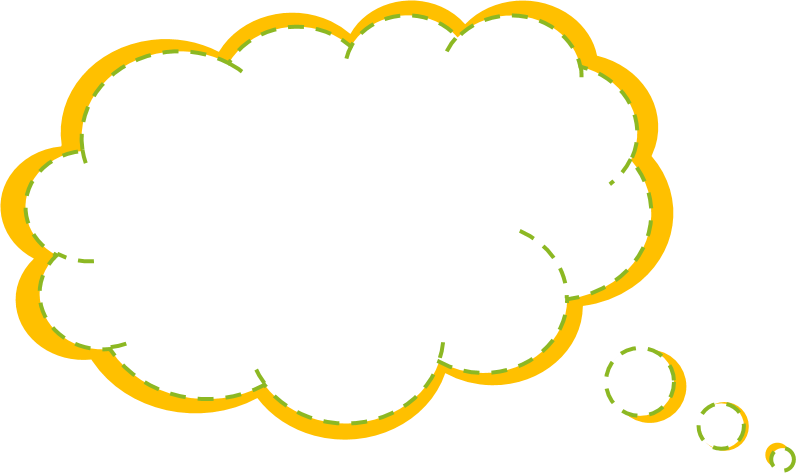 THỰC HÀNH
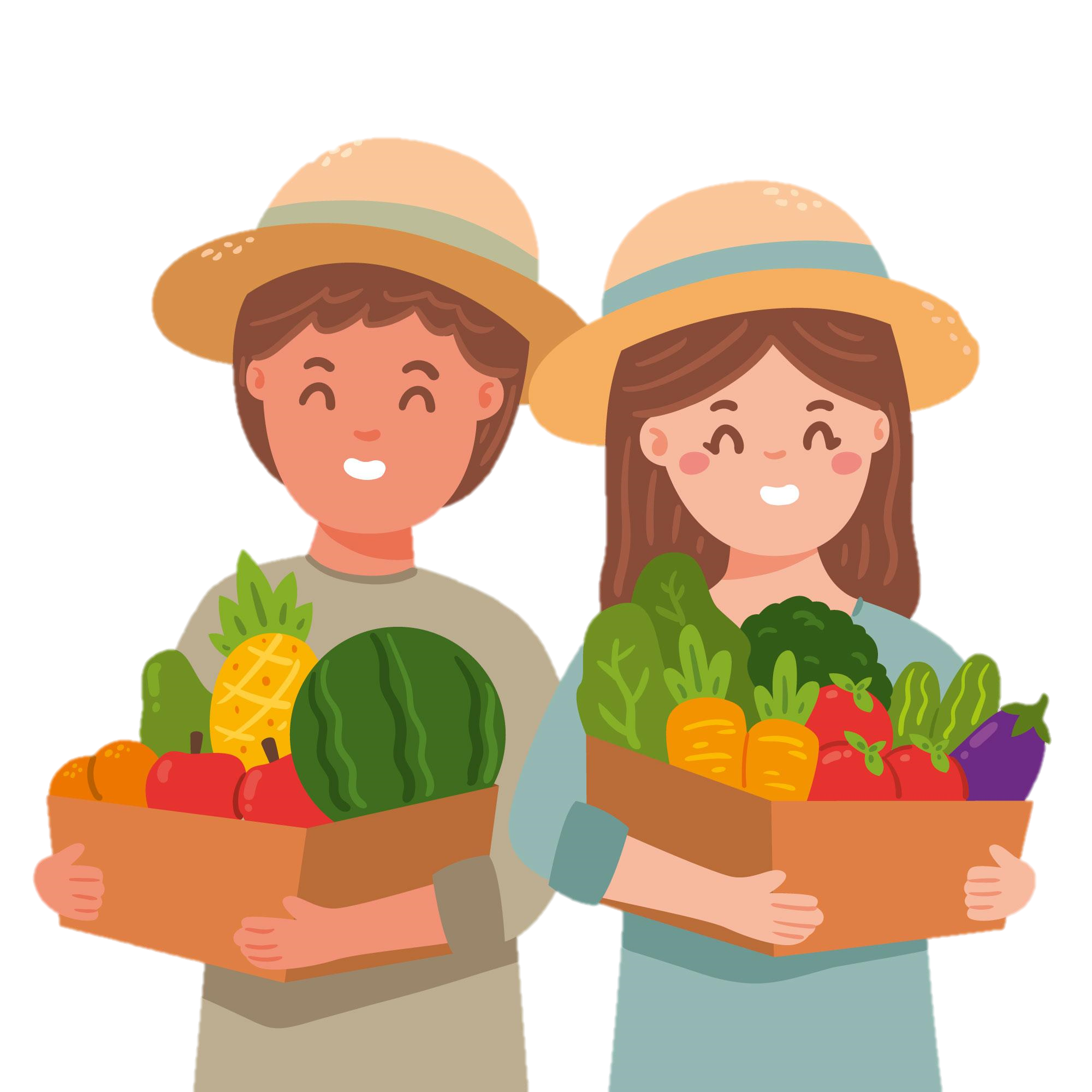 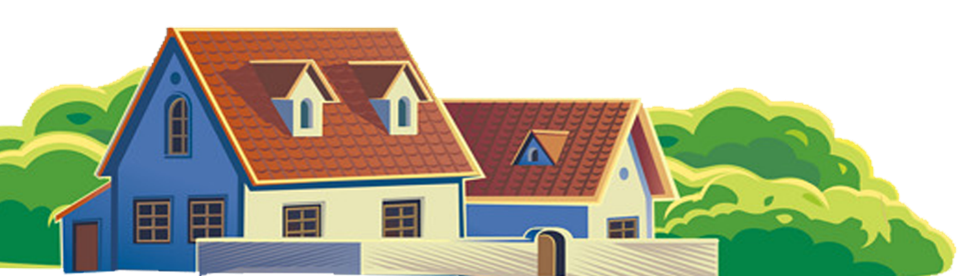 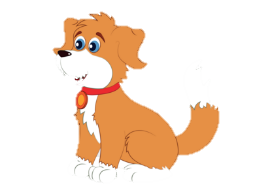 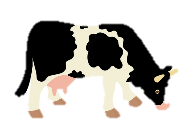 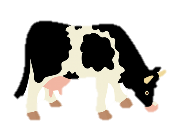 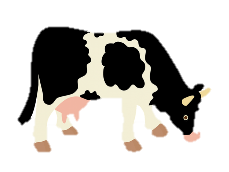 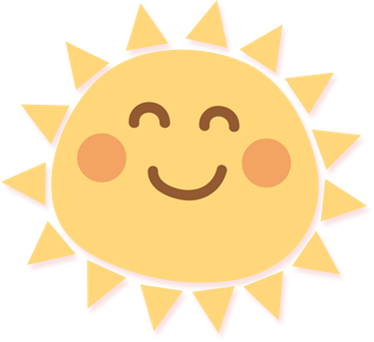 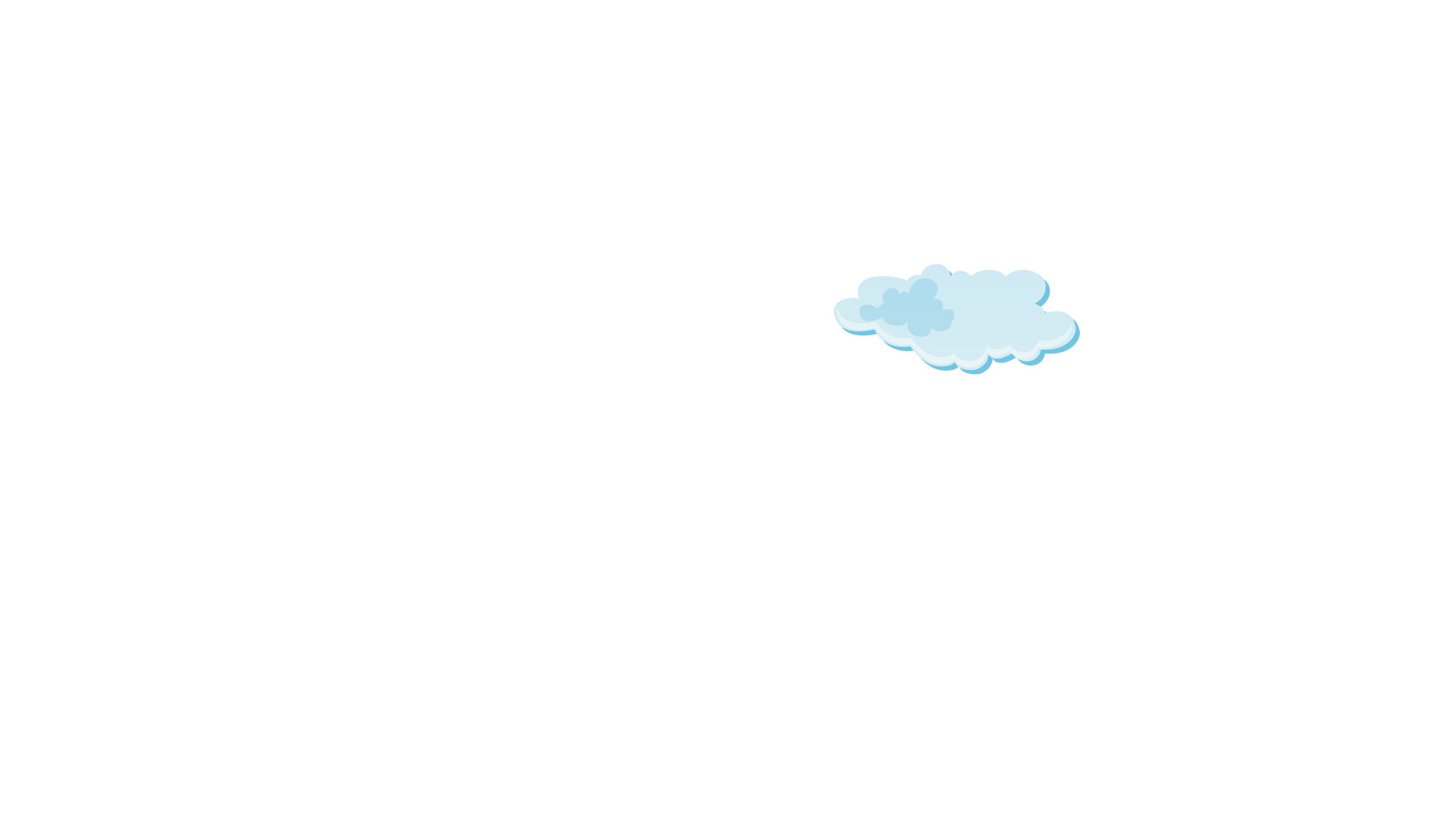 Bài 1: Tính
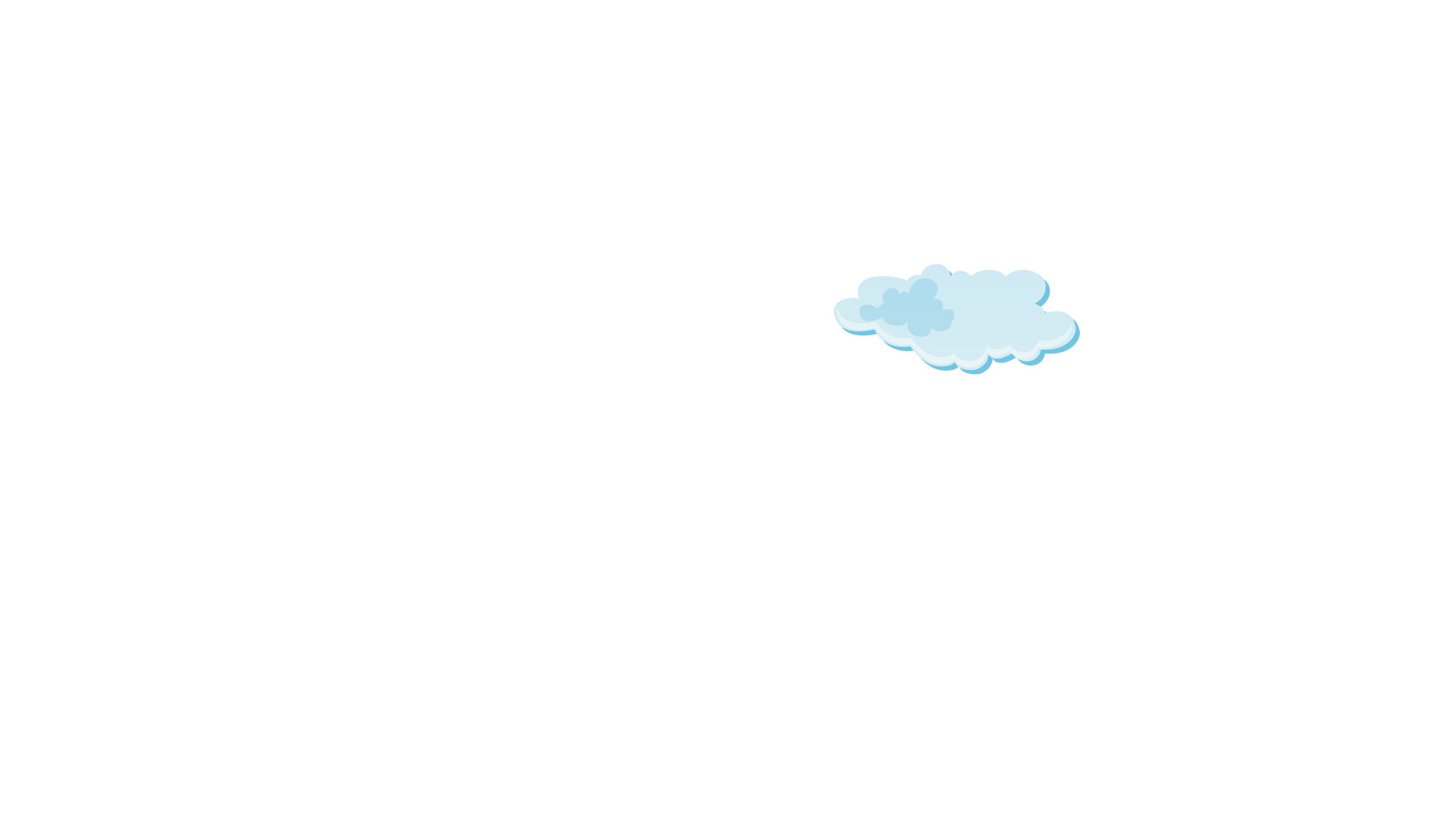 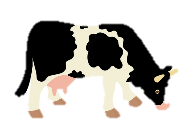 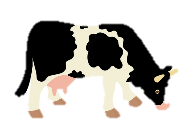 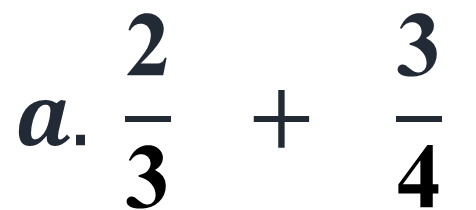 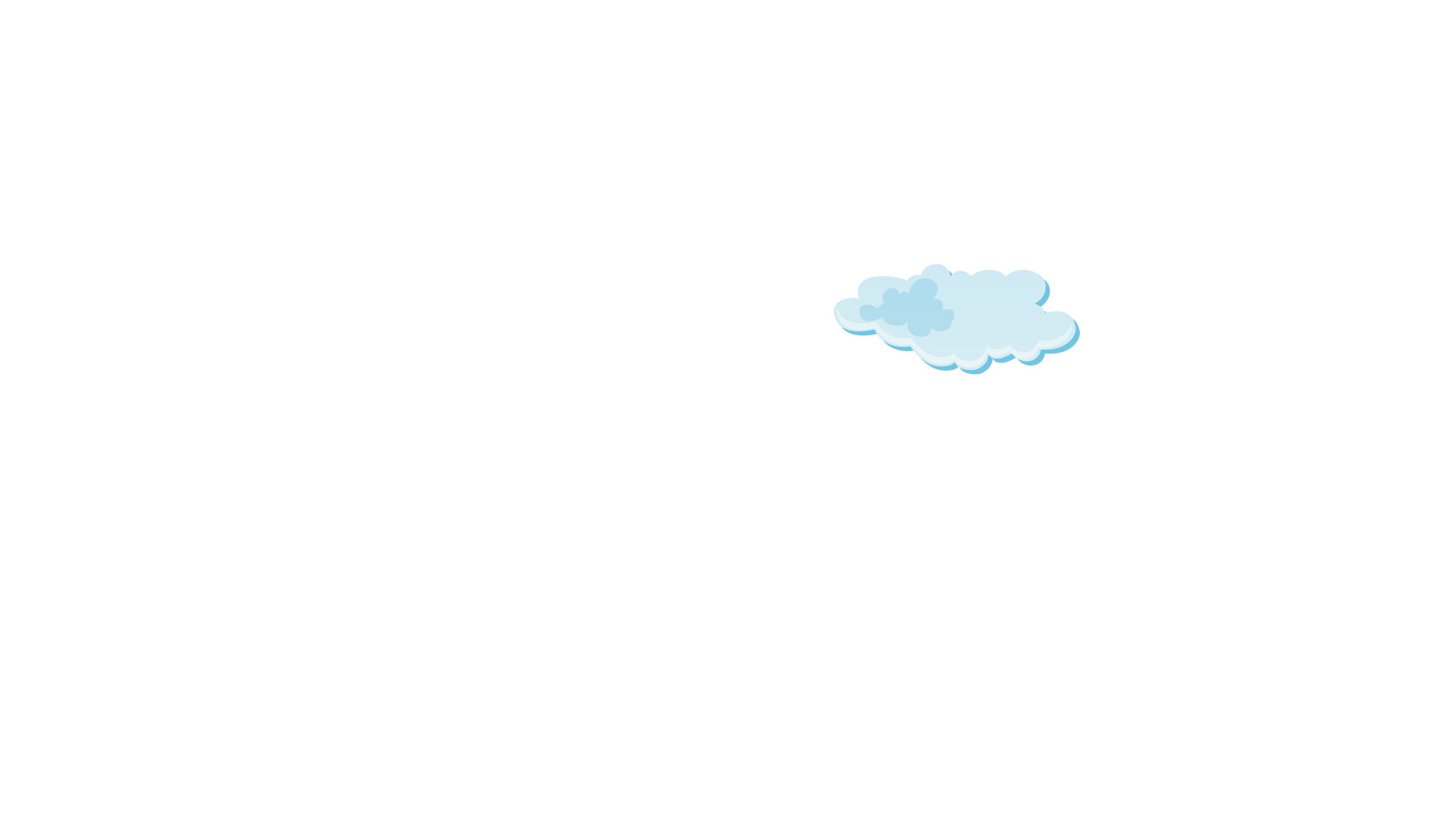 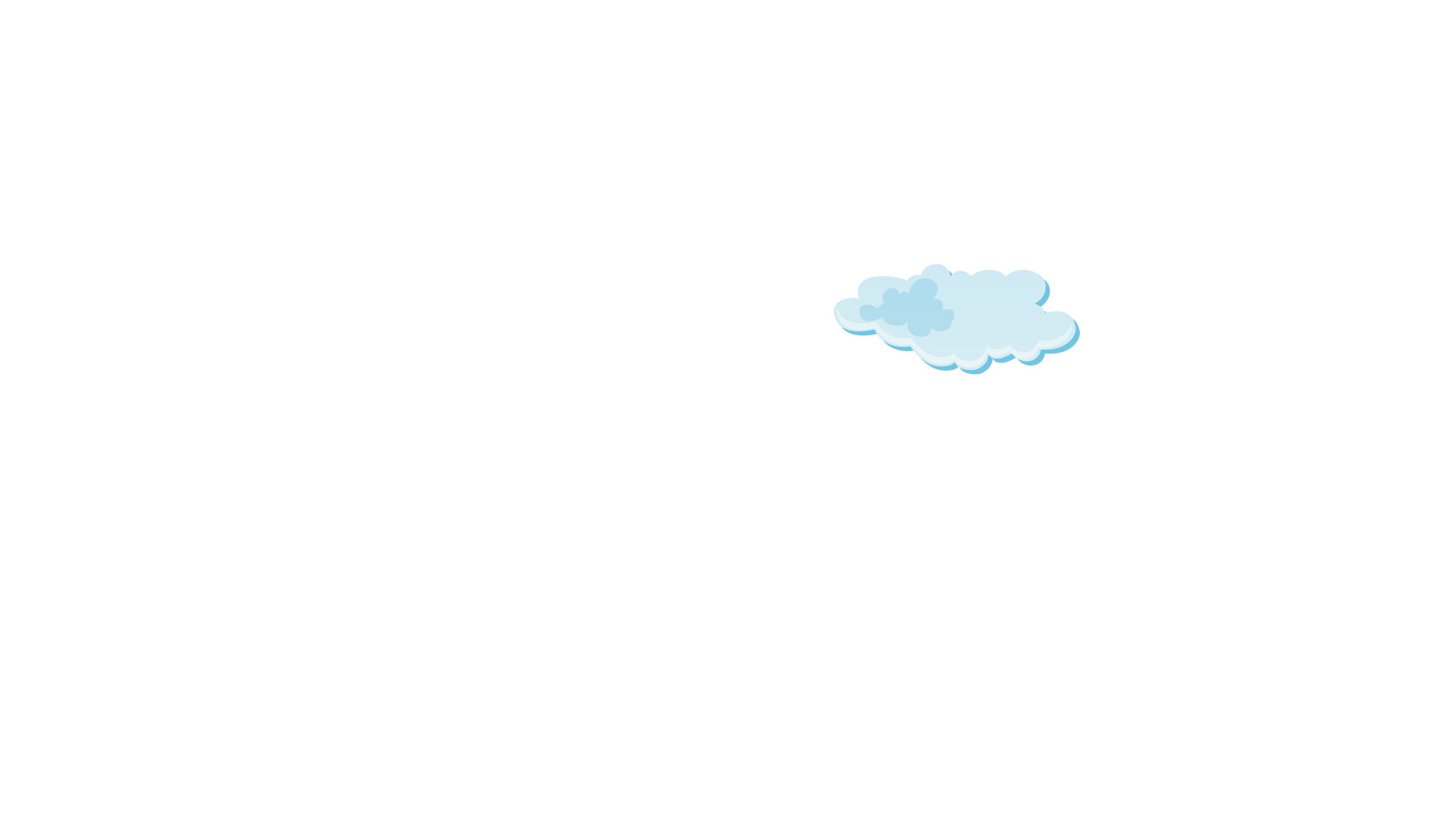 Quy đồng mẫu số hai phân số
Bài 1: Tính
;
Cộng hai phân số cùng mẫu
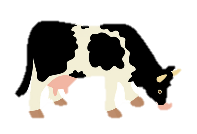 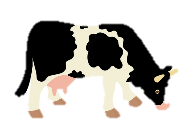 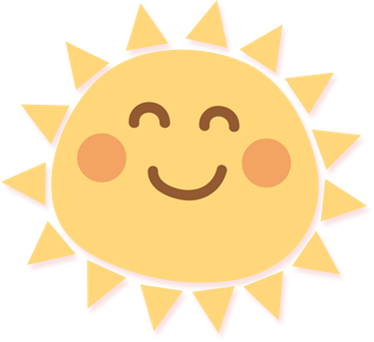 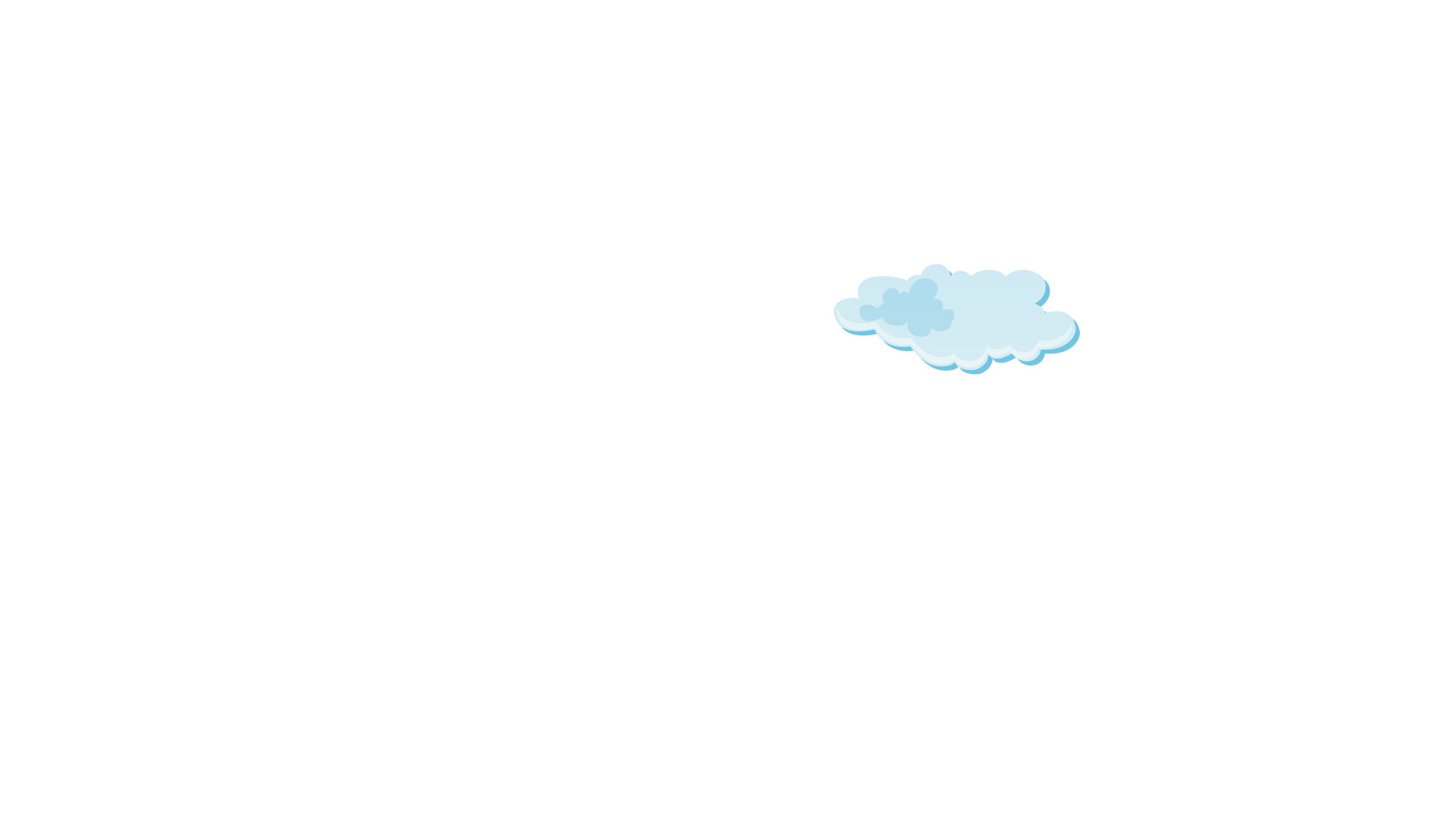 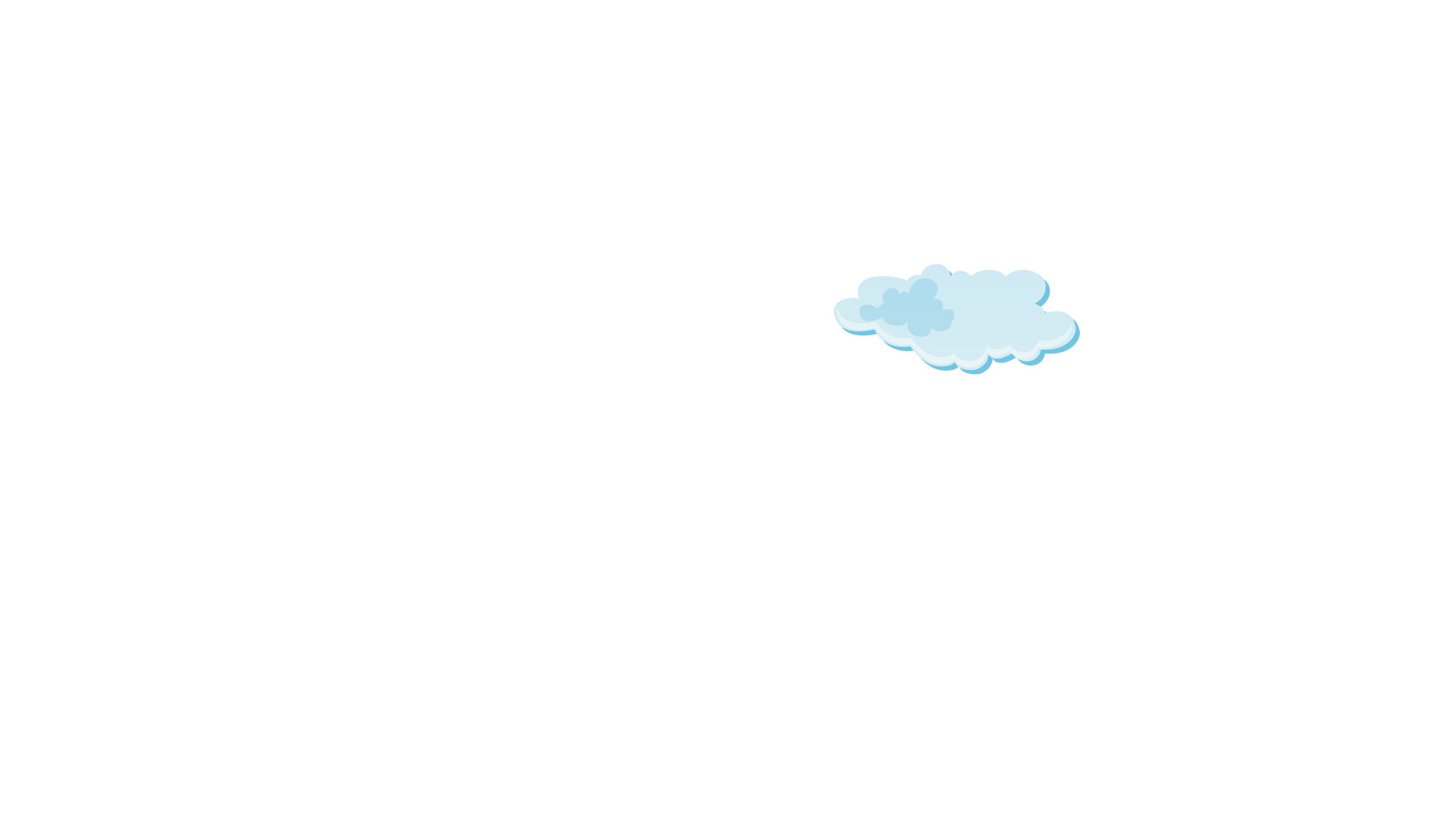 Quy đồng mẫu số hai phân số
Bài 1: Tính
;
Cộng hai phân số cùng mẫu
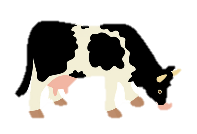 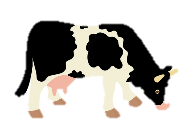 Bài 1: Tính
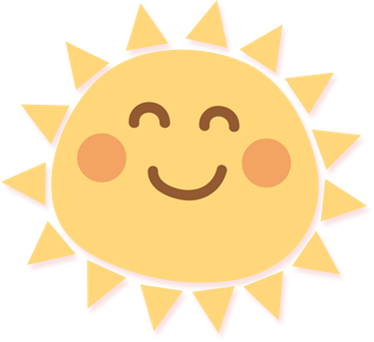 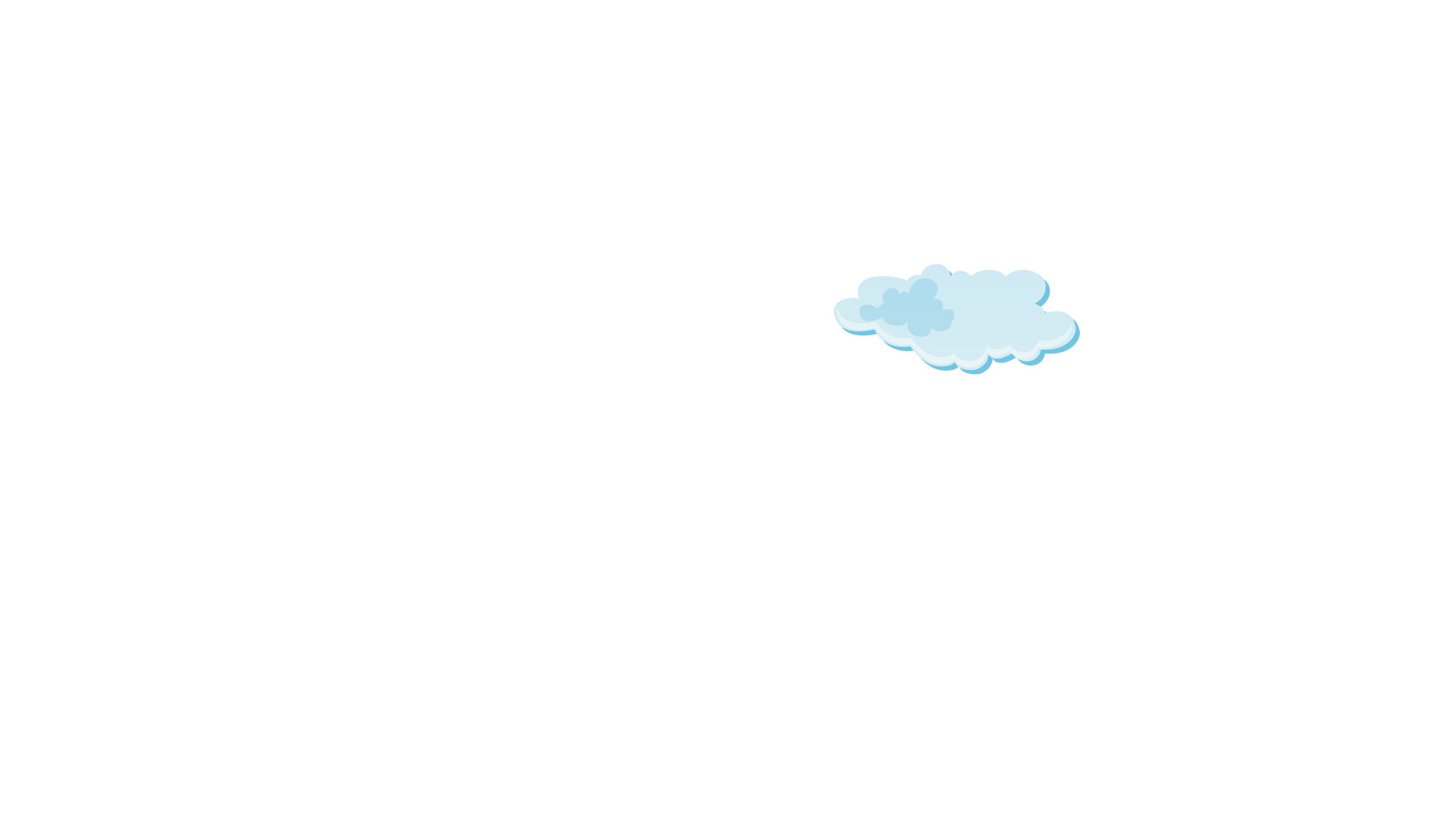 Bài 2: Tính theo mẫu
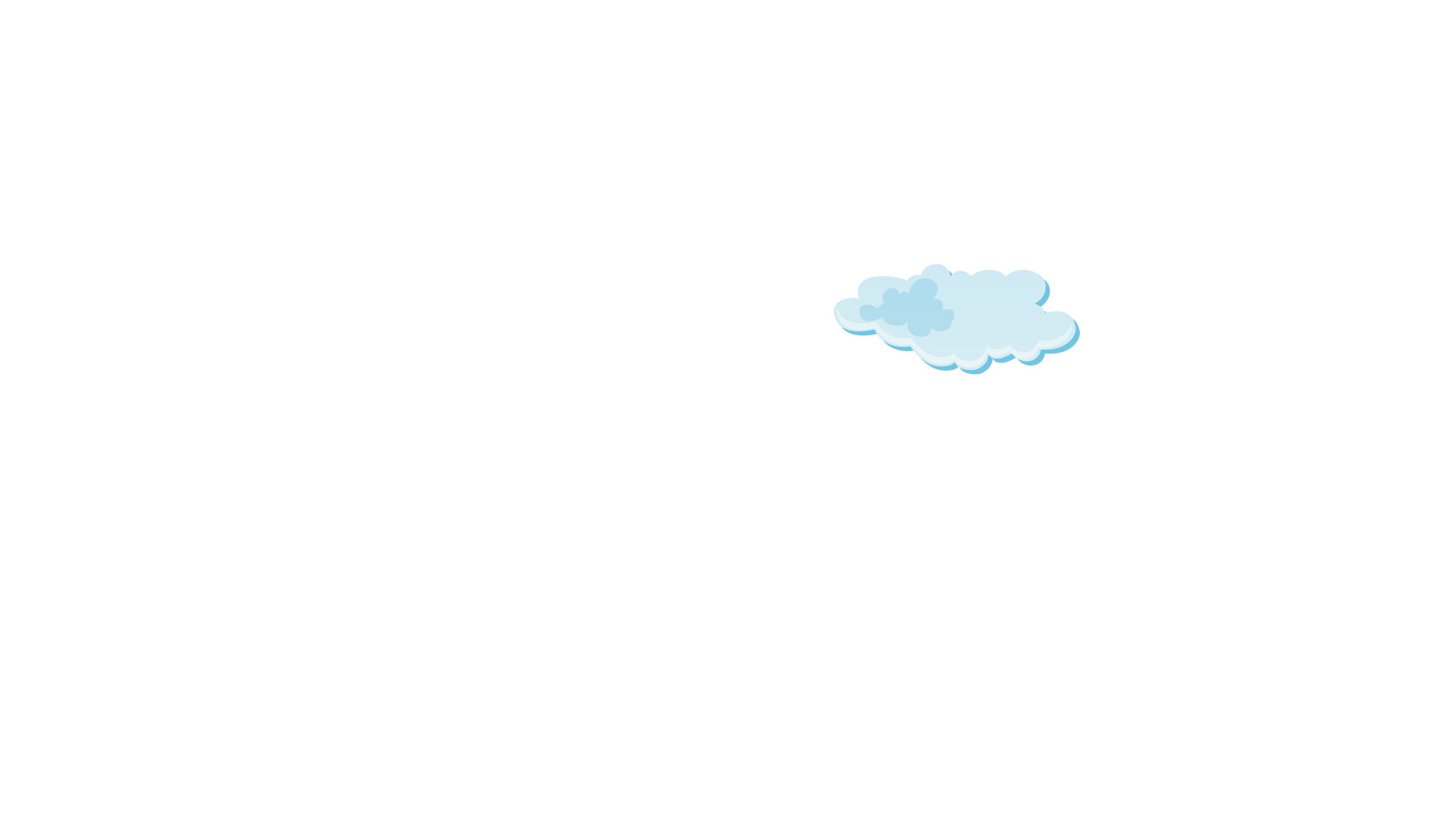 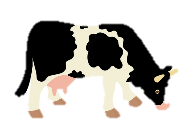 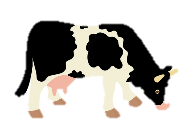 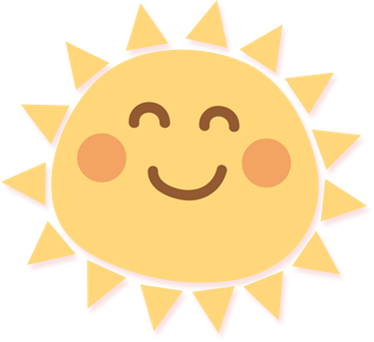 Bài 2: Tính theo mẫu
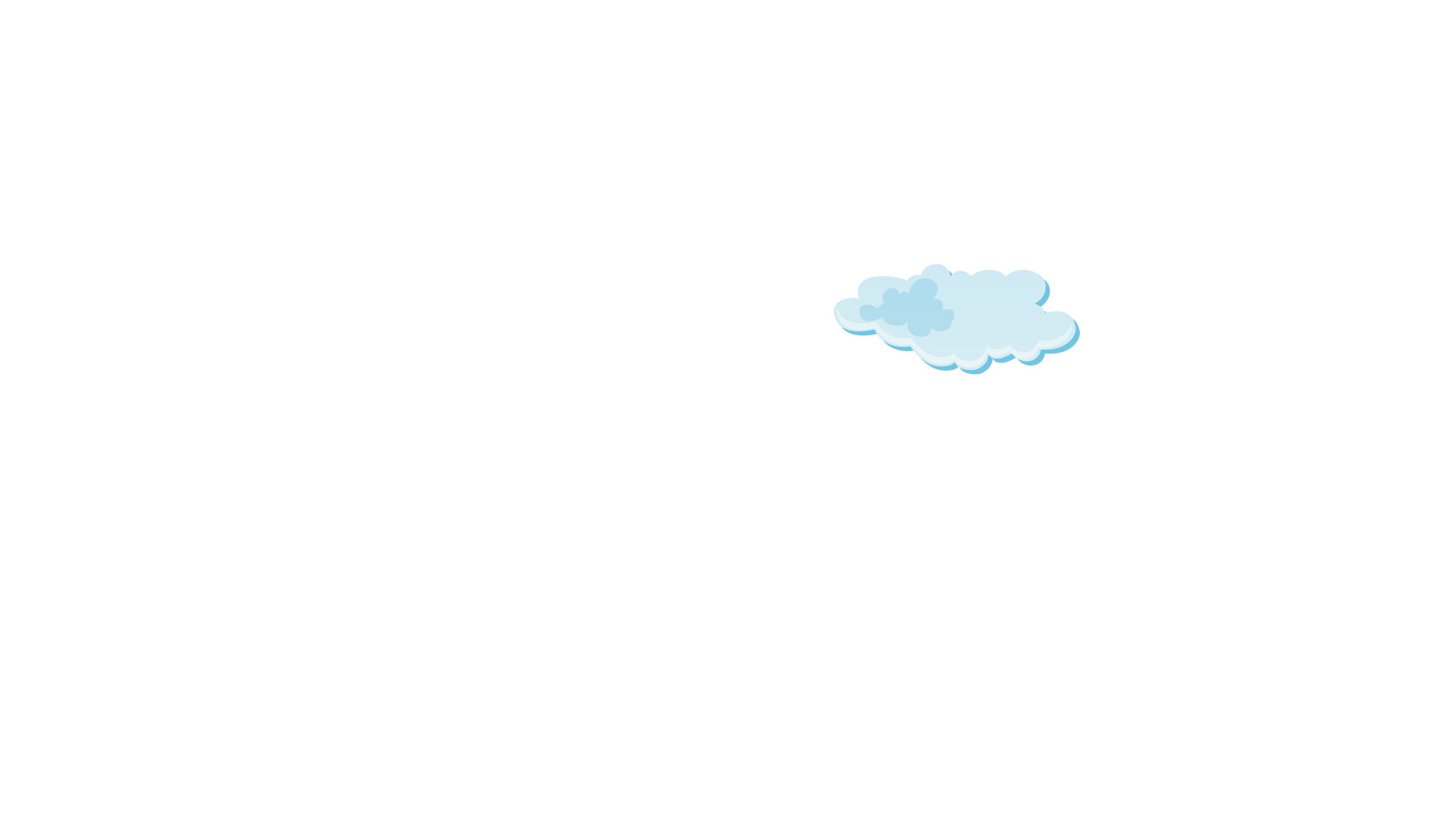 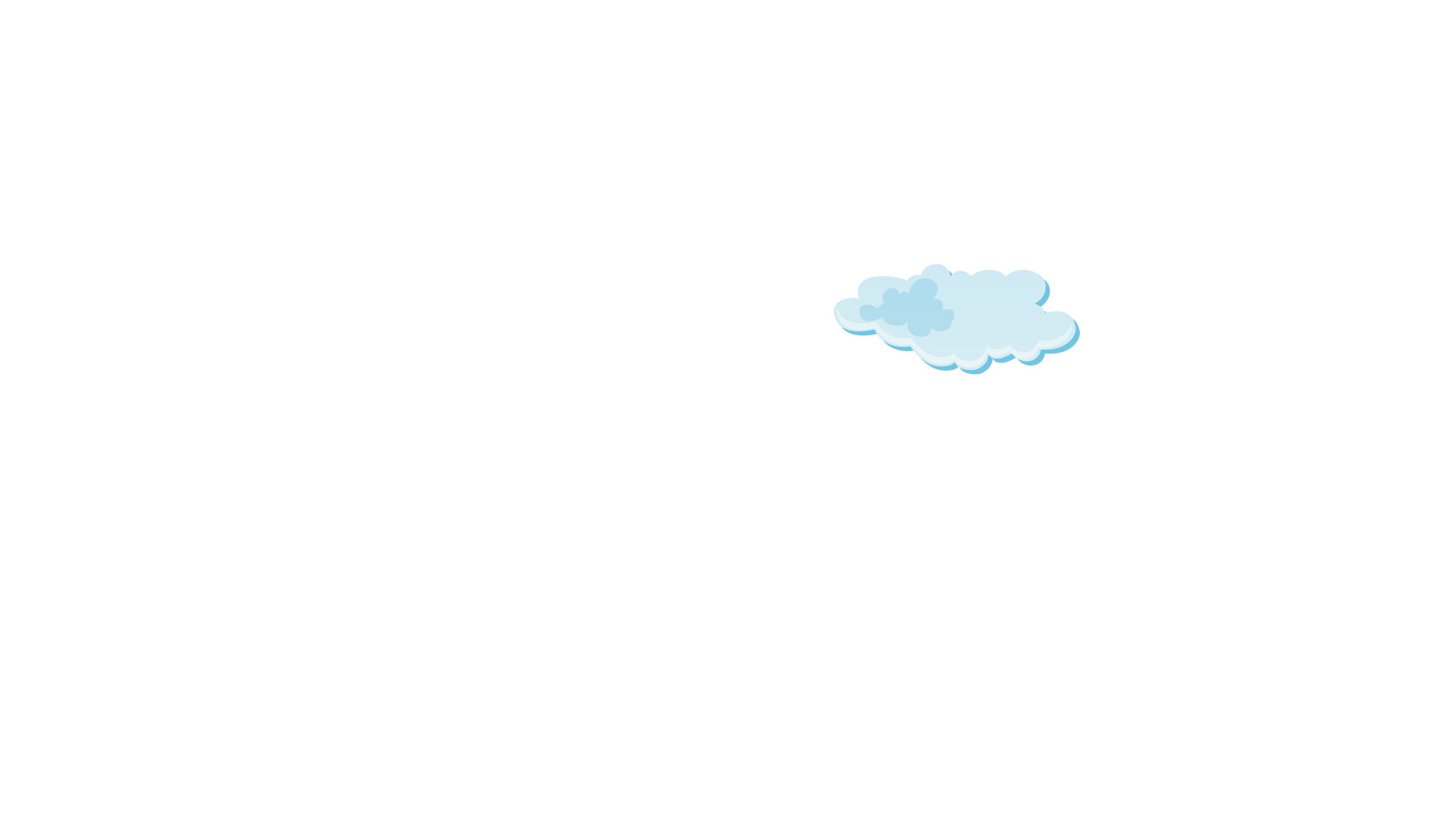 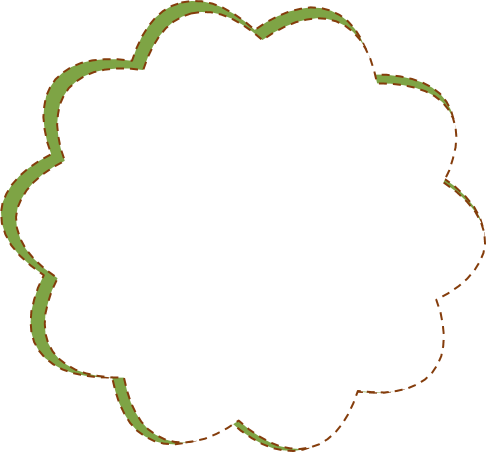 21 : 7 = 3
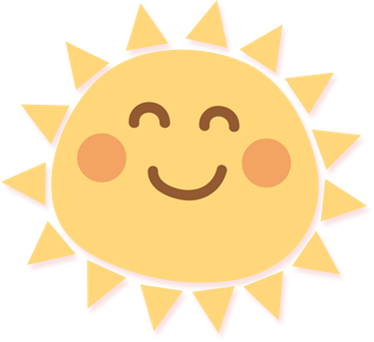 Bài 2: Tính theo mẫu
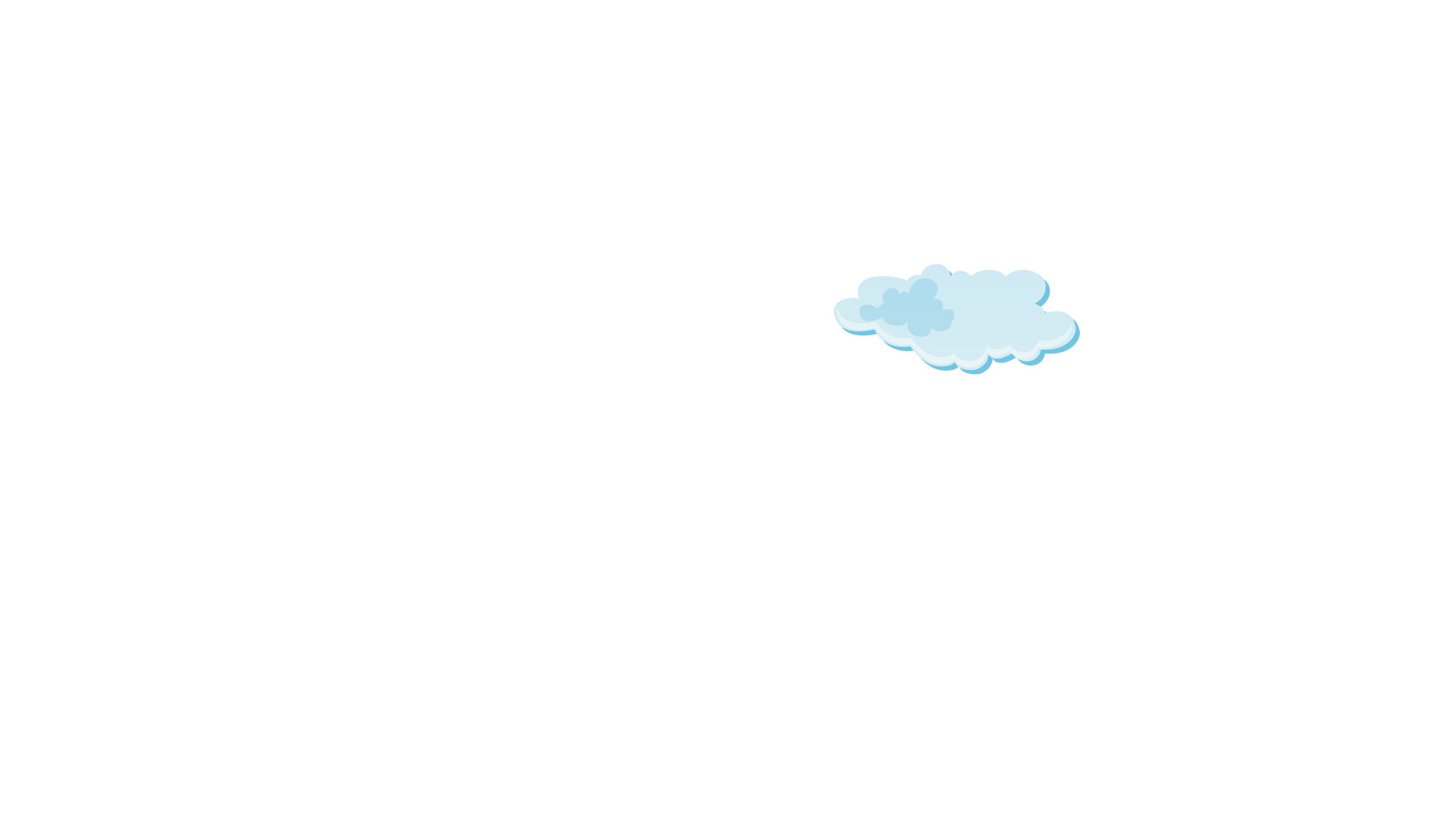 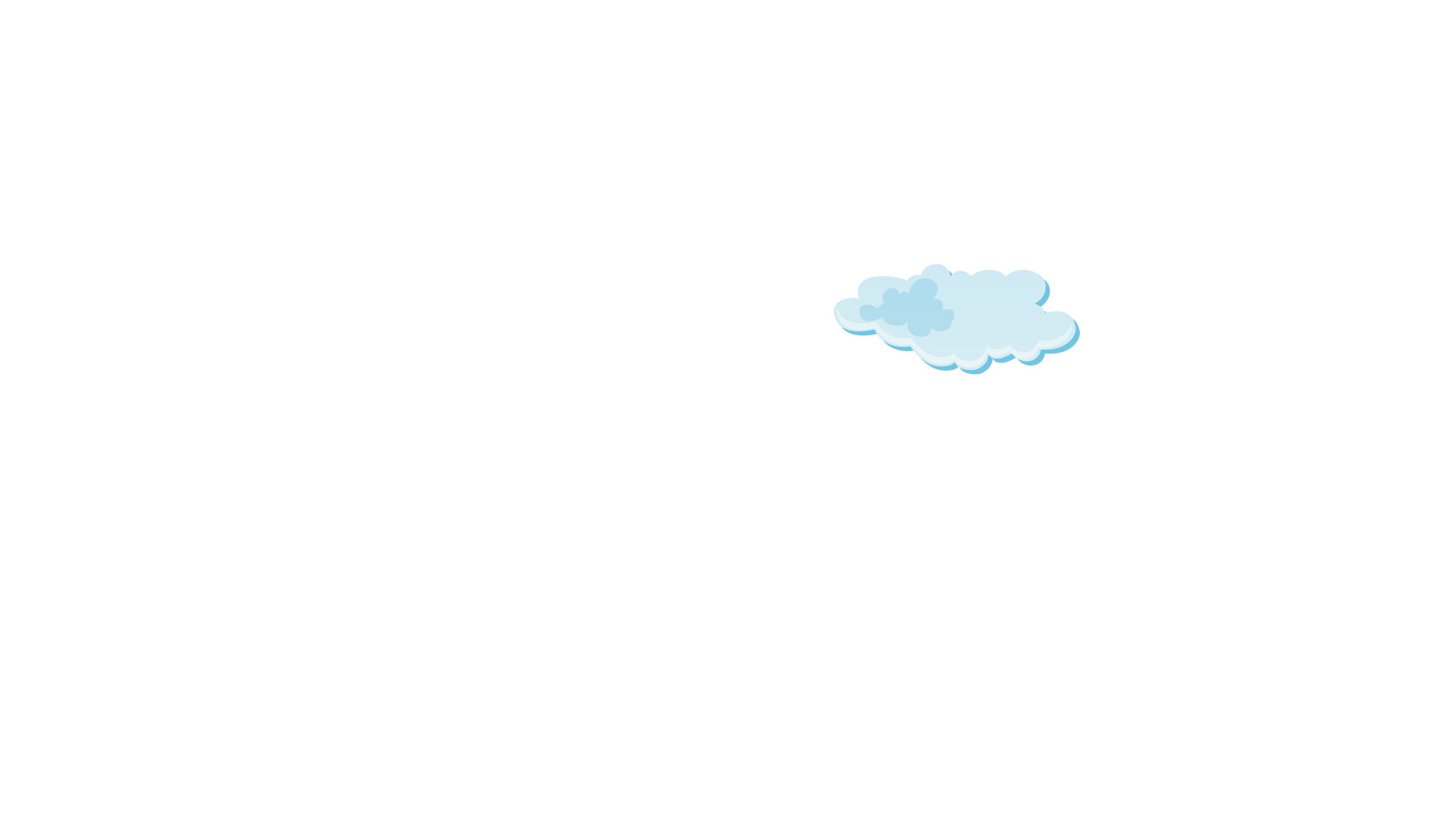 Các bước cộng hai phân số khác mẫu:
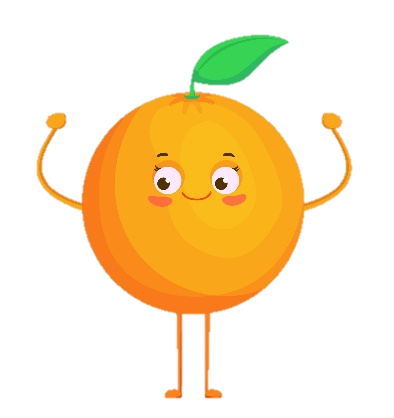 Bước 1: Quy đồng mẫu số hai phân số
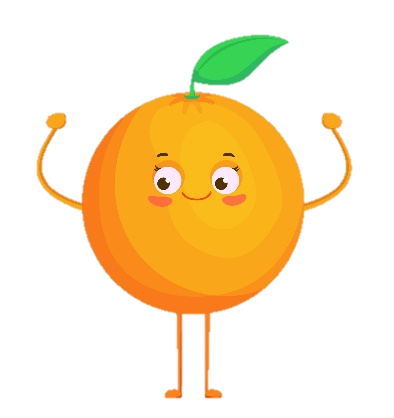 Bước 2: Cộng hai phân số cùng mẫu
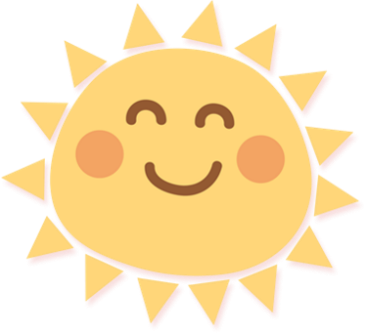 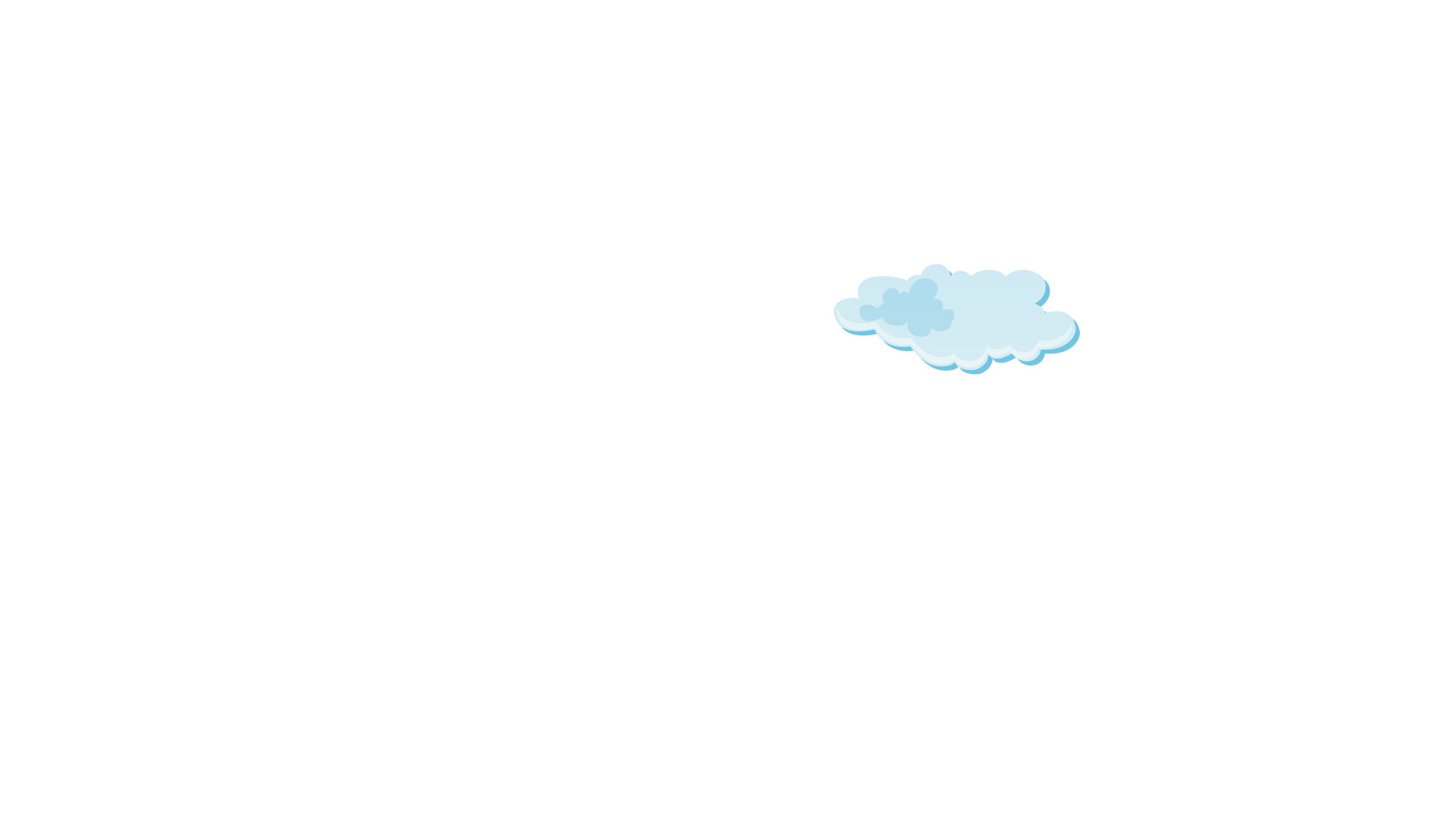 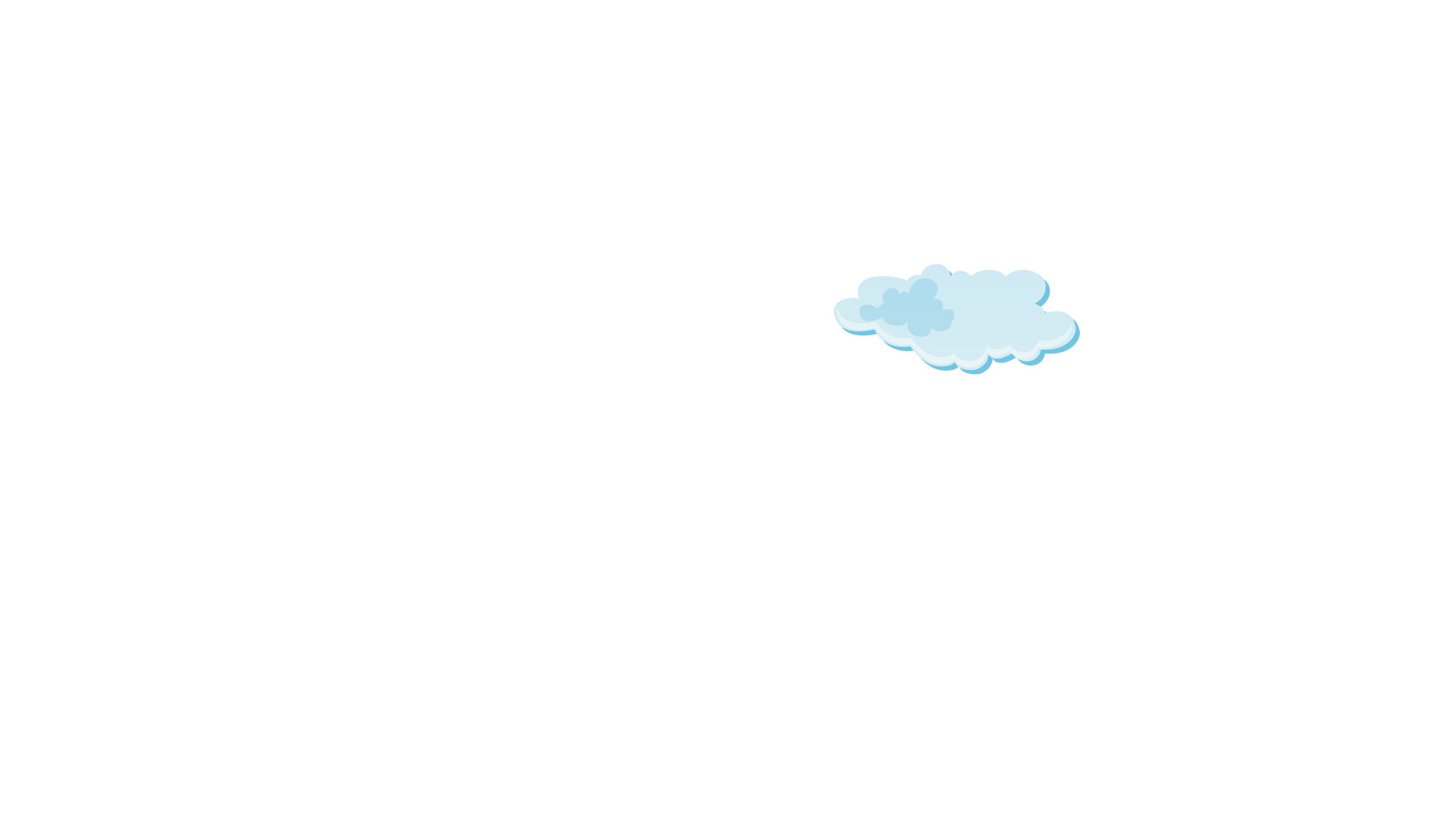 Chúc các em học tốt
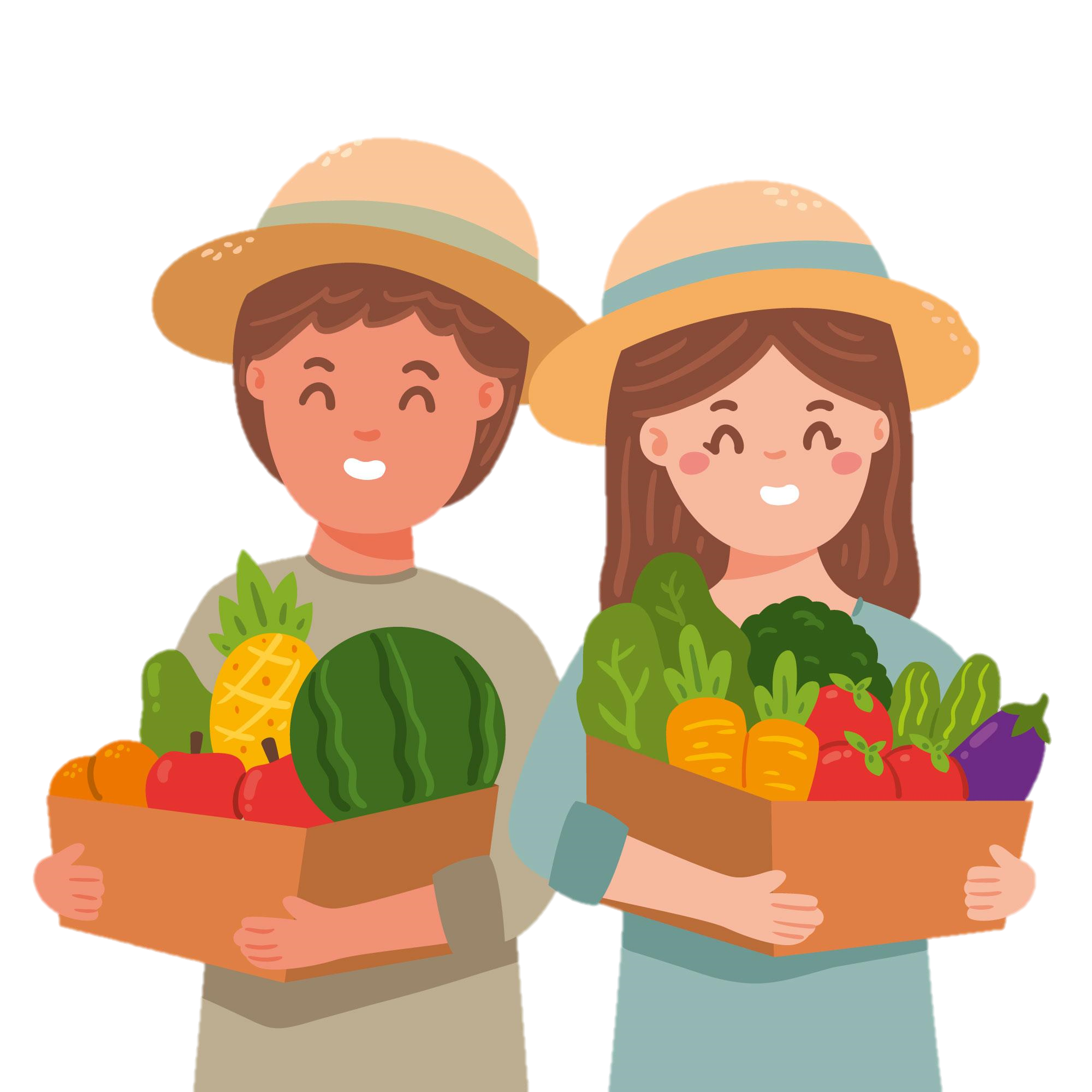 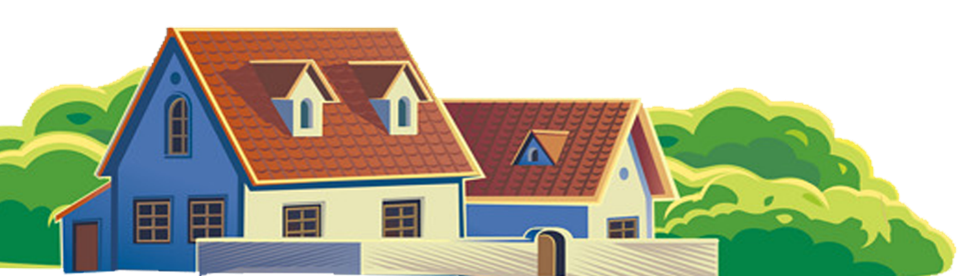 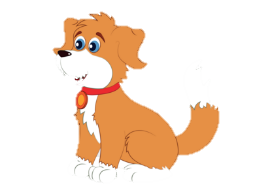 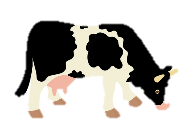 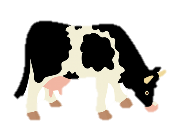 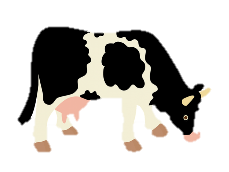